EDEN
Enabling Energy-Efficient, High-Performance
Deep Neural Network Inference
Using Approximate DRAM
Skanda Koppula     Lois Orosa     A. Giray Yaglikci
Roknoddin Azizi     Taha Shahroodi     Konstantinos Kanellopoulos     Onur Mutlu
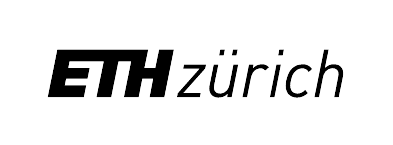 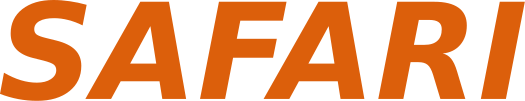 [Speaker Notes: Hi, I’m Skanda and I’m excited to be sharing our work today on EDEN: enabling energy-efficient, high performance DNN inference using approximate DRAM. This work is done in collaboration with colleagues from ETH Zurich.]
Summary
Motivation: Deep Neural Networks (DNNs) are important in many domains (vision, robotics, ...)
‹#›
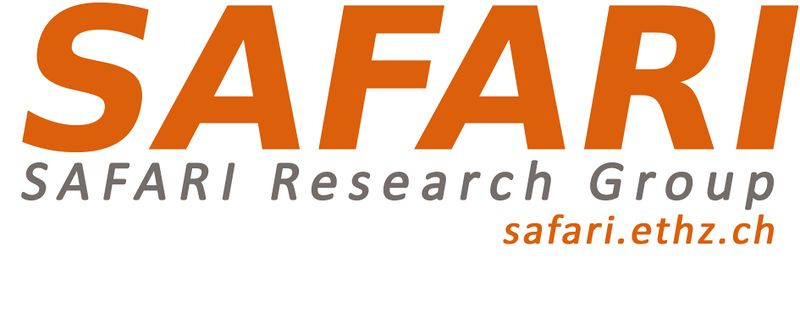 [Speaker Notes: First, we’ll dive into a brief summary of the work.
DNNs are widely used in a number of different applications, ranging from robotics to robotics.]
Summary
Motivation: Deep Neural Networks (DNNs) are important in many domains (vision, robotics, ...)
Problem: Challenges of DNN Inference:
High DRAM energy consumption → high energy cost of DNN inference
High DRAM latency → DNN inference slowdowns
‹#›
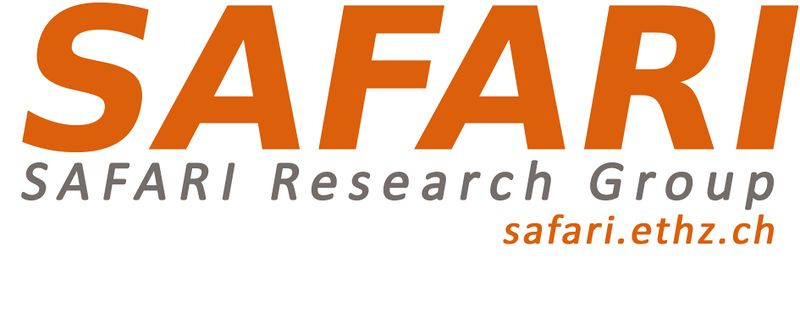 [Speaker Notes: Most modern systems for evaluating DNNs use DRAM, which has high DRAM energy consumption and imposes high access latency. This imposes energy and performance challenges for DNN inference.]
Summary
Motivation: Deep Neural Networks (DNNs) are important in many domains (vision, robotics, ...)
Problem: Challenges of DNN Inference:
High DRAM energy consumption → high energy cost of DNN inference
High DRAM latency → DNN inference slowdowns
Goal:  Reduce DRAM voltage and timing for error tolerant DNN inference workloads, exploiting the trade-off between bit error rate and energy/performance
‹#›
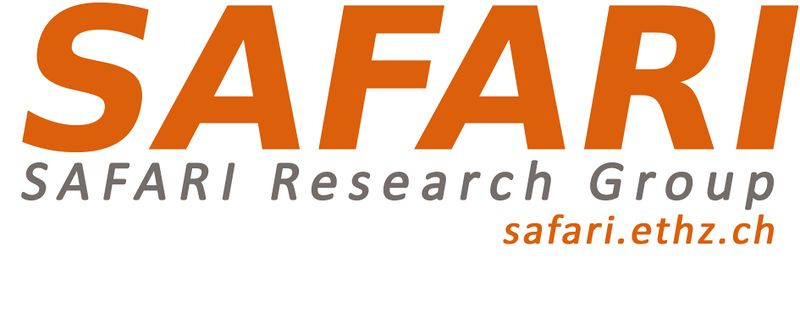 [Speaker Notes: The goal of this work is to improve the energy efficiency and performance for DNN inference by using approximate DRAM -- that is DRAM that operates at reduced DRAM voltage and latency. Approximate DRAM operates with with increased bit error rates, but offers lower energy consumption and higher performance]
Summary
Motivation: Deep Neural Networks (DNNs) are important in many domains (vision, robotics, ...)
Problem: Challenges of DNN Inference:
High DRAM energy consumption → high energy cost of DNN inference
High DRAM latency → DNN inference slowdowns
Goal:  Reduce DRAM voltage and timing for error tolerant DNN inference workloads, exploiting the trade-off between bit error rate and energy/performance
EDEN: Deep Neural Network Inference Using Approximate DRAM
Techniques to maintain accuracy through (1) error tolerance boosting, (2) DNN characterization, (3) DNN to DRAM mapping, and DRAM error modeling
‹#›
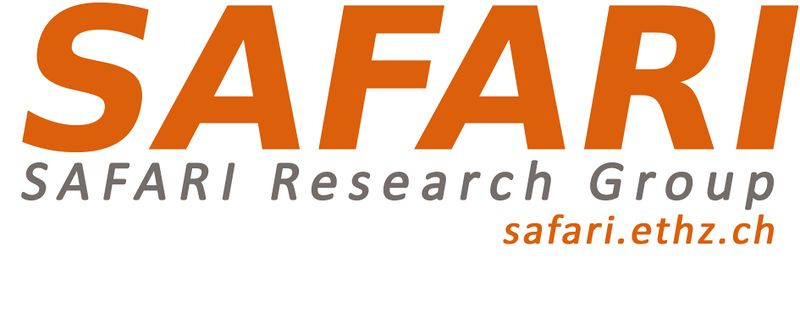 [Speaker Notes: EDEN is our proposal for a mechanism that enables users to achieve a user-specified target DNN accuracy on approximate DRAM. EDEN uses four main techniques to maintain DNN accuracy in spite of bit errors: error tolerance boosting through re-training, DNN error characterization, and effective mapping onto DRAM. To handle implementation challenges, EDEN also uses DRAM error modeling.]
Summary
Motivation: Deep Neural Networks (DNNs) are important in many domains (vision, robotics, ...)
Problem: Challenges of DNN Inference:
High DRAM energy consumption → high energy cost of DNN inference
High DRAM latency → DNN inference slowdowns
Goal:  Reduce DRAM voltage and timing for error tolerant DNN inference workloads, exploiting the trade-off between bit error rate and energy/performance
EDEN: Deep Neural Network Inference Using Approximate DRAM
Techniques to maintain accuracy through (1) error tolerance boosting, (2) DNN characterization, (3) DNN to DRAM mapping, and DRAM error modeling
Results: Energy savings and performance improvements on 12 DNN benchmarks
Average 21% DRAM energy savings and 8% speedup on CPU
Average 37% DRAM energy savings on GPU
Average 31% DRAM energy savings on DNN accelerators (Eyeriss and TPU)
‹#›
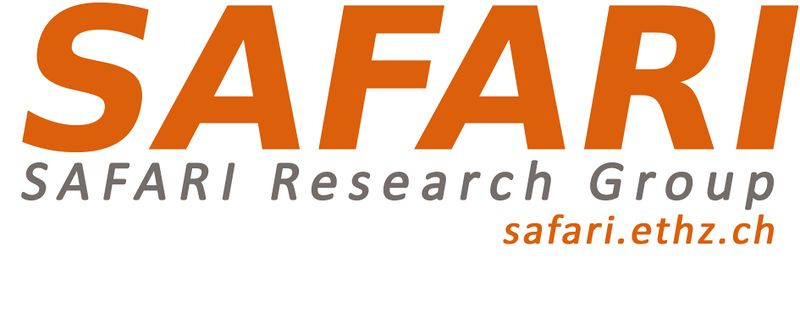 [Speaker Notes: We emphasize that the core ideas of EDEN are applicable to other memory technologies and scaling of other DRAM parameters such as refresh]
Summary
Motivation: Deep Neural Networks (DNNs) are important in many domains (vision, robotics, ...)
Problem: Challenges of DNN Inference:
High DRAM energy consumption → high energy cost of DNN inference
High DRAM latency → DNN inference slowdowns
Goal:  Reduce DRAM voltage and timing for error tolerant DNN inference workloads, exploiting the trade-off between bit error rate and energy/performance
EDEN: Deep Neural Network Inference Using Approximate DRAM
Techniques to maintain accuracy through (1) error tolerance boosting, (2) DNN characterization, (3) DNN to DRAM mapping, and DRAM error modeling
Results: Energy savings and performance improvements on 12 DNN benchmarks
Average 21% DRAM energy savings and 8% speedup on CPU
Average 37% DRAM energy savings on GPU
Average 31% DRAM energy savings on DNN accelerators (Eyeriss and TPU)
EDEN is applicable to other DRAM parameters and memory technologies
‹#›
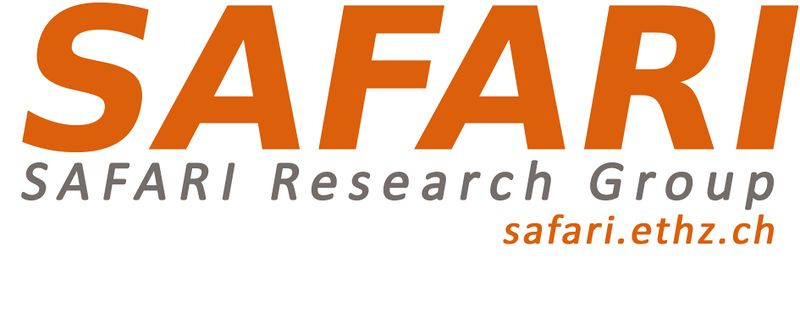 [Speaker Notes: We emphasize that the core ideas of EDEN are applicable to other memory technologies and scaling of other DRAM parameters such as refresh]
Outline
Motivation and Problem
2.   DNN Basics and DRAM Parameters
3.   EDEN Mechanism
i.     Boosting DNN Error Tolerance
ii.   DNN Error Tolerance Characterization
iii.  DNN to DRAM Mapping
Enabling EDEN Using Error Models
4.   Evaluation
5.   Conclusion
‹#›
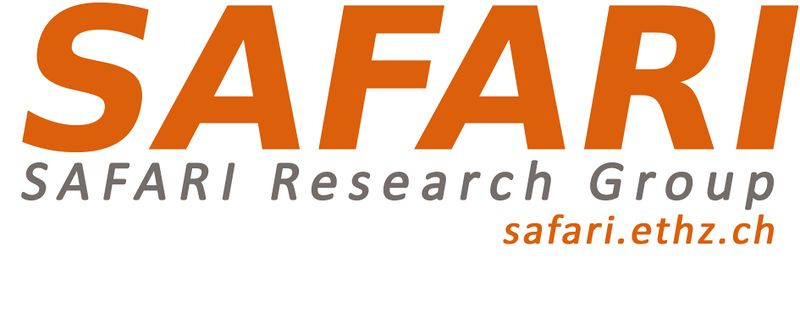 [Speaker Notes: In this talk, we will first discuss the motivation behind our work. Then we’ll cover a little background on DNN and DRAM operation, then dive into the core EDEN mechanism. Finally, we will discuss evaluation of EDEN’s performance. Let’s dive into motivation first.]
Motivation
Deep neural networks (DNNs) are critical
in computer vision, robotics, and many other domains
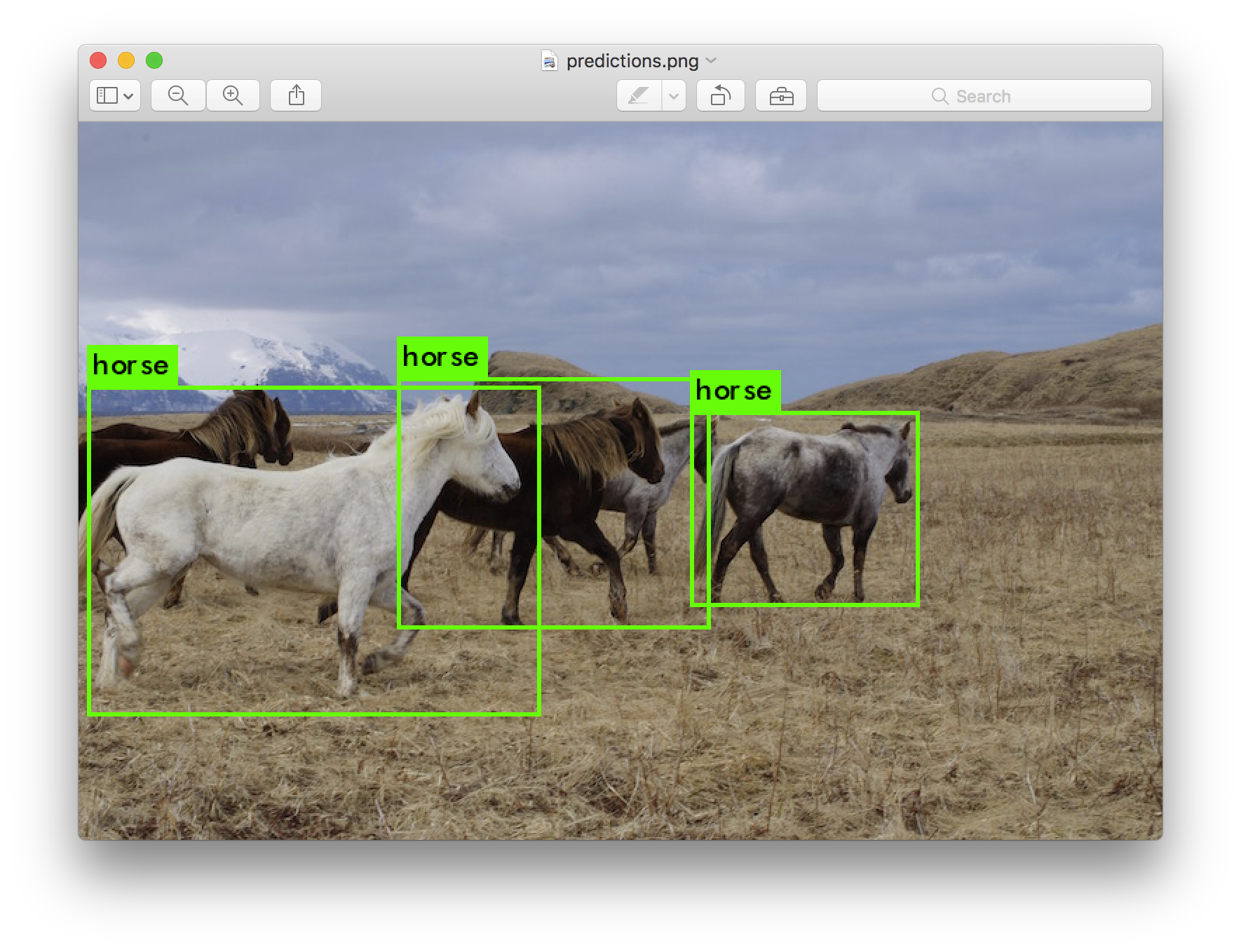 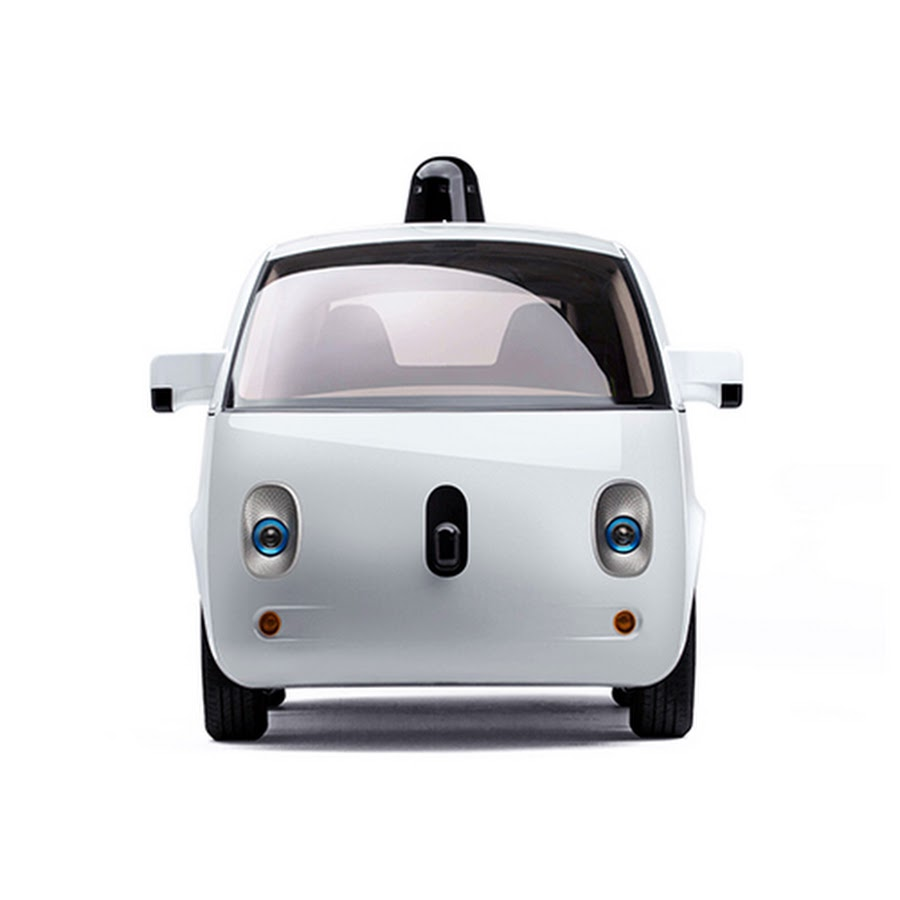 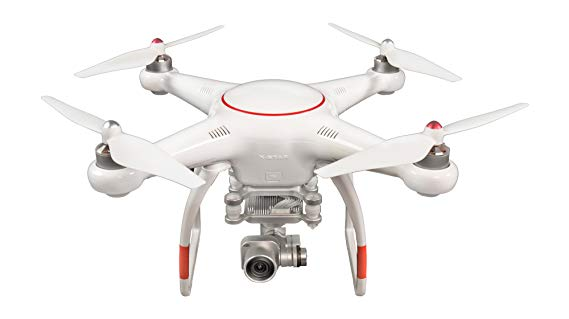 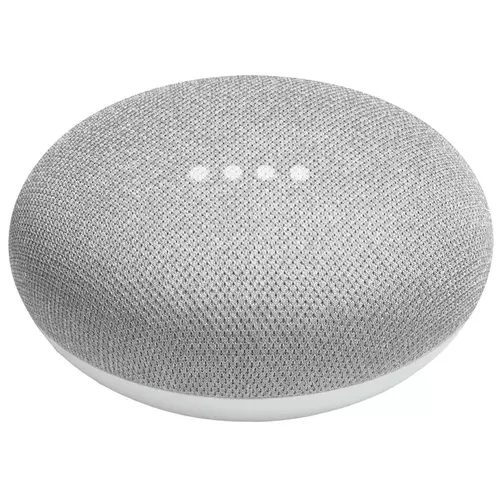 ‹#›
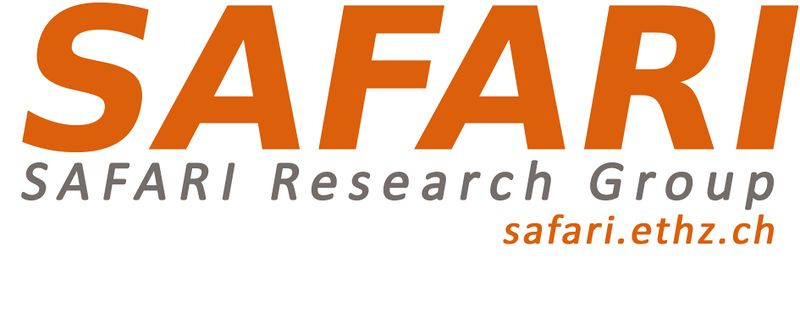 [Speaker Notes: Deep neural networks, or DNNs, are widely used in many domains, from computer vision to robotics]
Motivation
Deep neural networks (DNNs) are critical
in computer vision, robotics, and many other domains
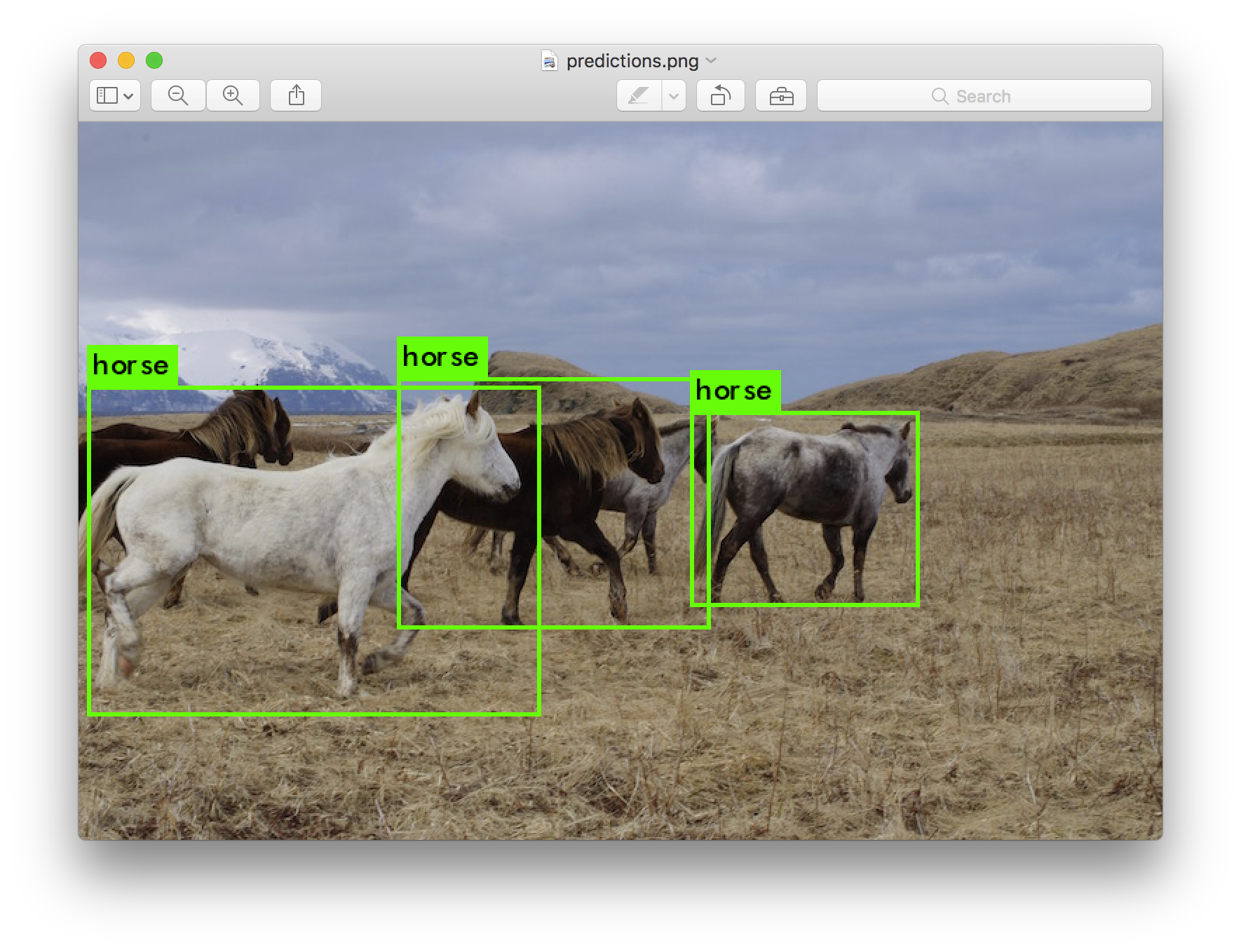 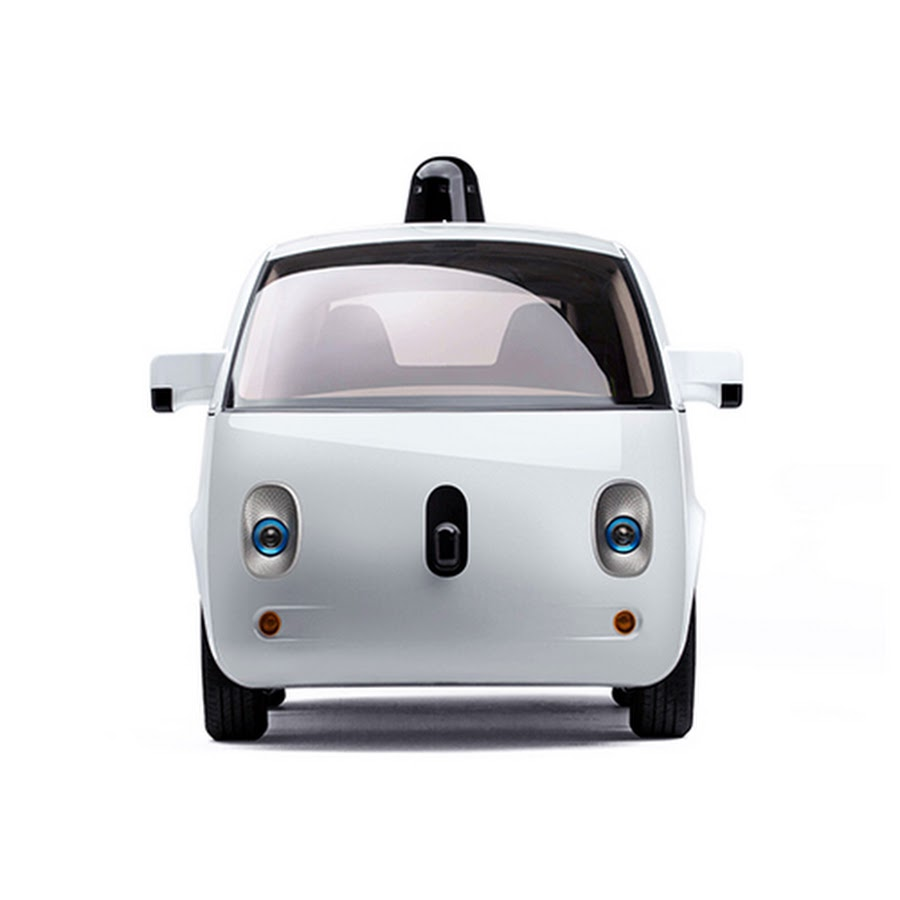 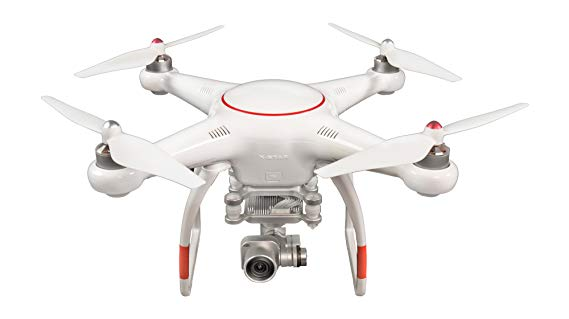 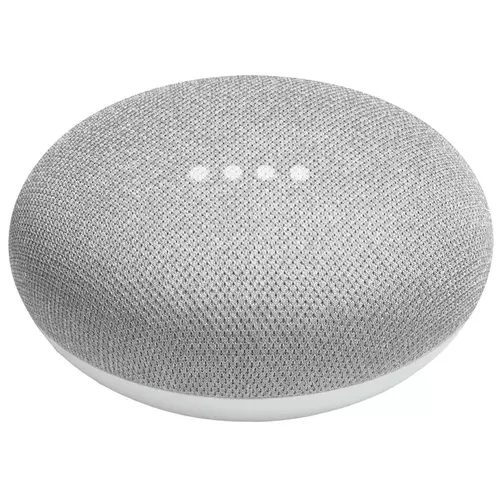 Modern platforms for DNN inference use DRAM
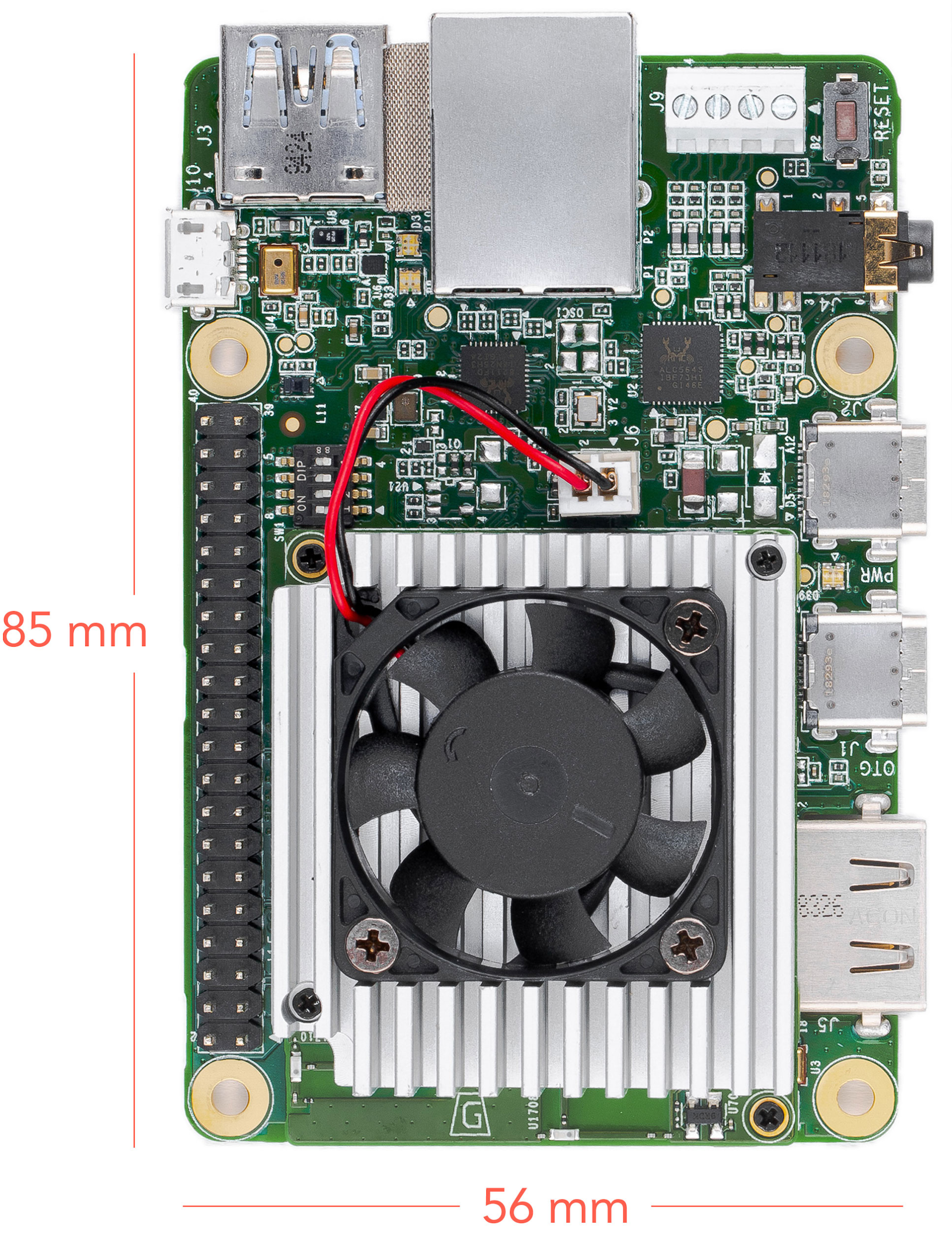 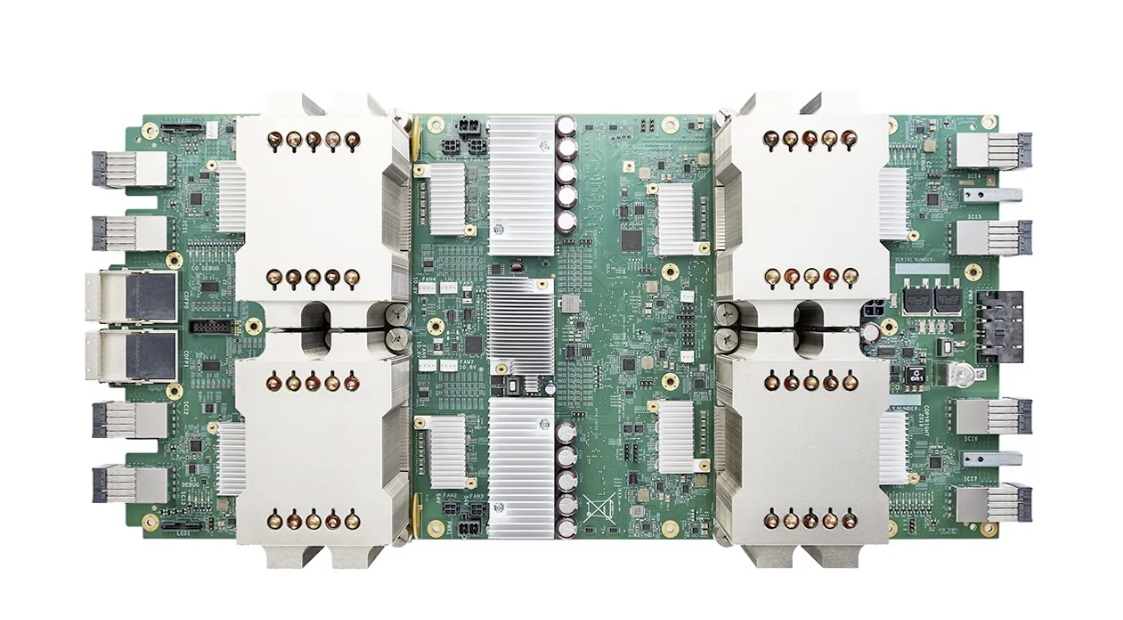 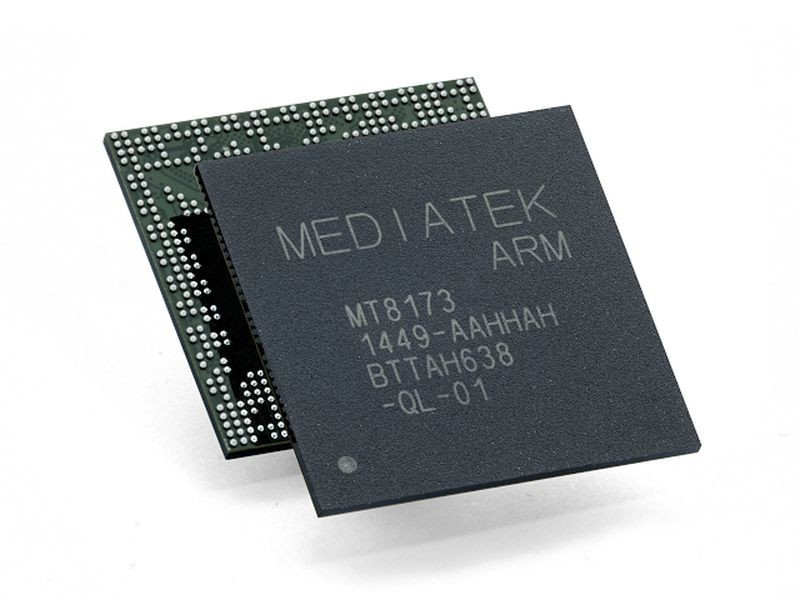 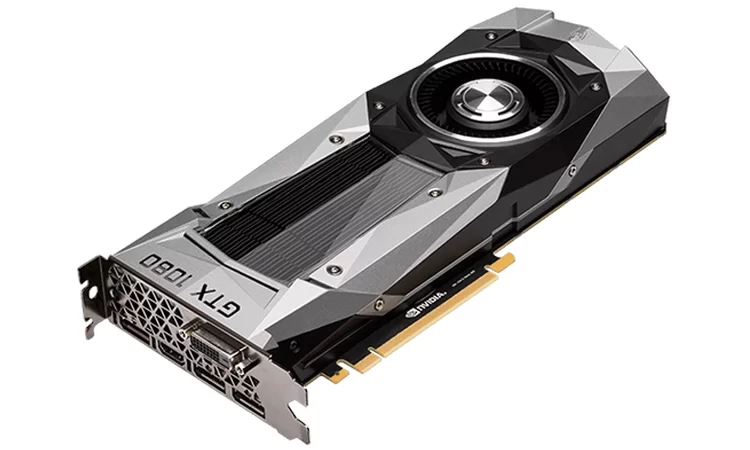 Mobile CPUs
Data Center Accelerators
Edge-device Accelerators
GPUs
‹#›
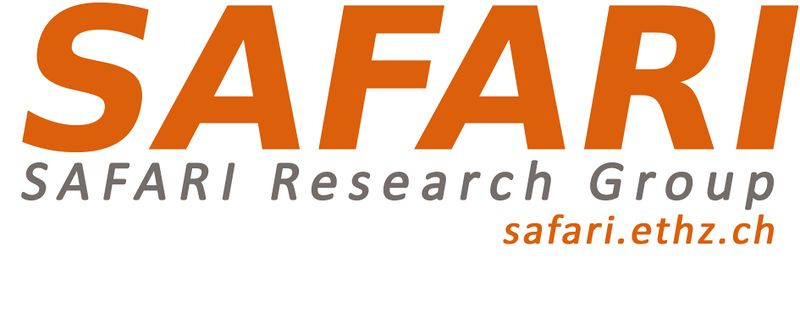 [Speaker Notes: DNN inference occurs on many architectures today, most of which use DRAM.]
Challenges of DNN Inference
DRAM has high energy consumption
25% to 70% of system energy is consumed by DRAM in common 	DNN inference accelerators
‹#›
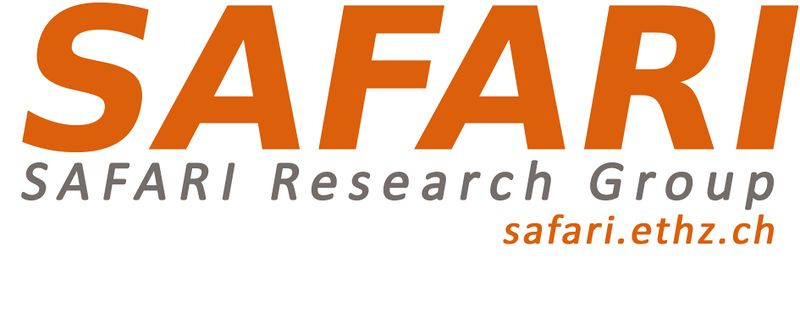 [Speaker Notes: This introduces two main challenges. First, DRAM exhibits high energy consumption. In commonly referenced specialized architectures, between 25 to 70% of system energy is consumed by DRAM.]
Challenges of DNN Inference
DRAM has high energy consumption
25% to 70% of system energy is consumed by DRAM in common 	DNN inference accelerators
DRAM can bottleneck performance
Potential 19% speedup by reducing DRAM latency on CPU 
    for some DNNs
‹#›
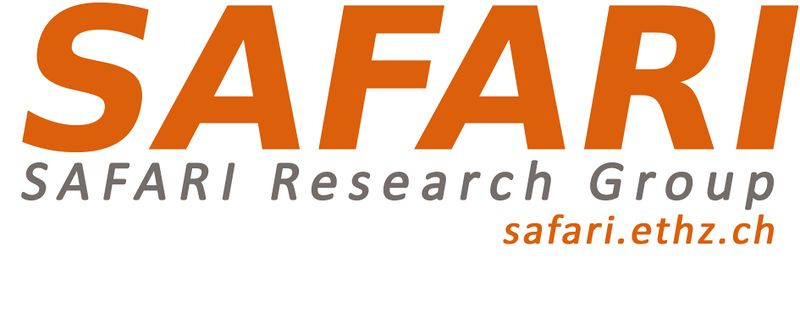 [Speaker Notes: Second, DRAM can present performance bottlenecks for some workloads on CPU-based inference systems because of DRAM’s high latency.]
Challenges of DNN Inference
DRAM has high energy consumption
25% to 70% of system energy is consumed by DRAM in common 	DNN inference accelerators
DRAM can bottleneck performance
Potential 19% speedup by reducing DRAM latency on CPU 
    for some DNNs
How can we reduce DRAM energy and improve DRAM performance for DNN inference?
‹#›
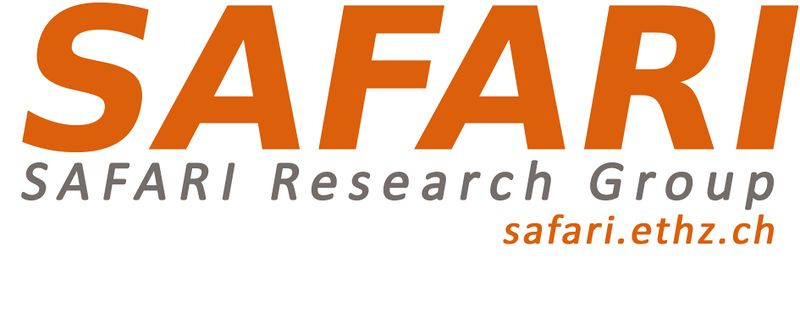 Outline
Motivation and Problem
2.   DNN Basics and DRAM Parameters
3.   EDEN Mechanism
i.     Boosting DNN Error Tolerance
ii.   DNN Error Tolerance Characterization
iii.  DNN to DRAM Mapping
Enabling EDEN Using Error Models
4.   Evaluation
5.   Conclusion
‹#›
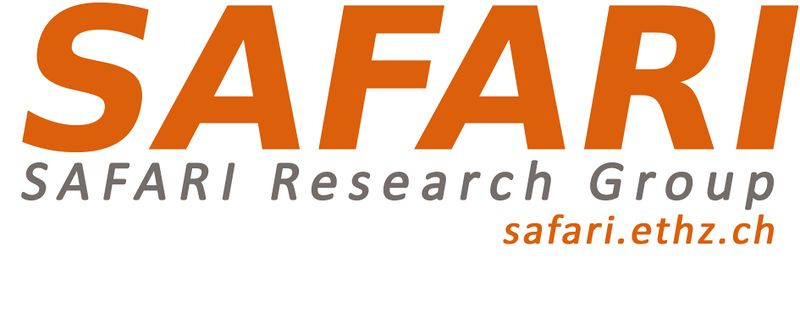 Deep Neural Network Inference
Modern DNNs can have hundreds of layers and between 105 and 109 weights
‹#›
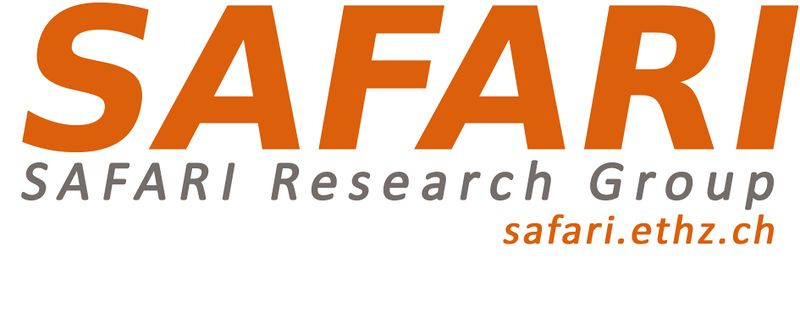 [Speaker Notes: Modern DNNs are large and deep, having hundreds of layers and up to a billion parameters.]
Deep Neural Network Inference
Modern DNNs can have hundreds of layers and between 105 and 109 weights
Three main data types compose a DNN layer:
Weights
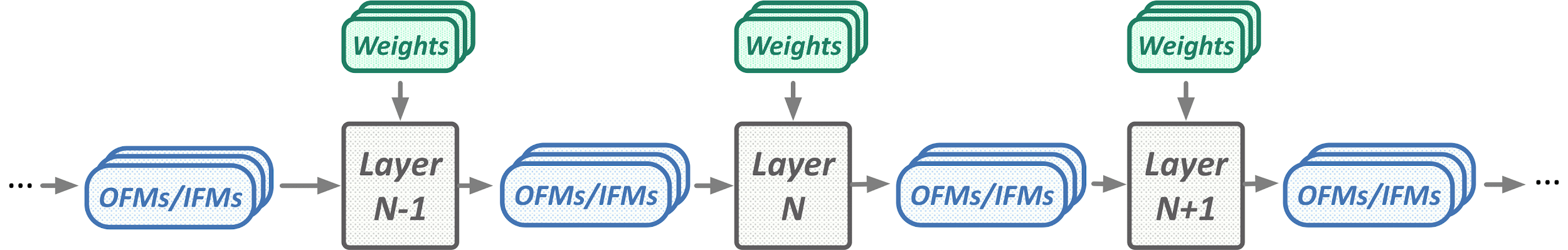 ‹#›
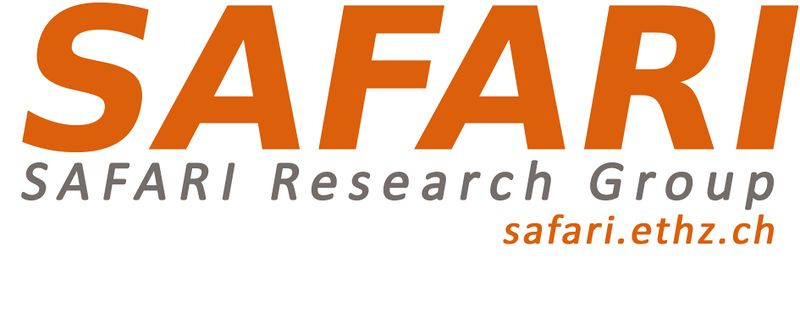 [Speaker Notes: Each layer in a DNN is composed of three main data types:
-- Weights]
Deep Neural Network Inference
Modern DNNs can have hundreds of layers and between 105 and 109 weights
Three main data types compose a DNN layer:
Weights
Input Feature Maps (IFMs)
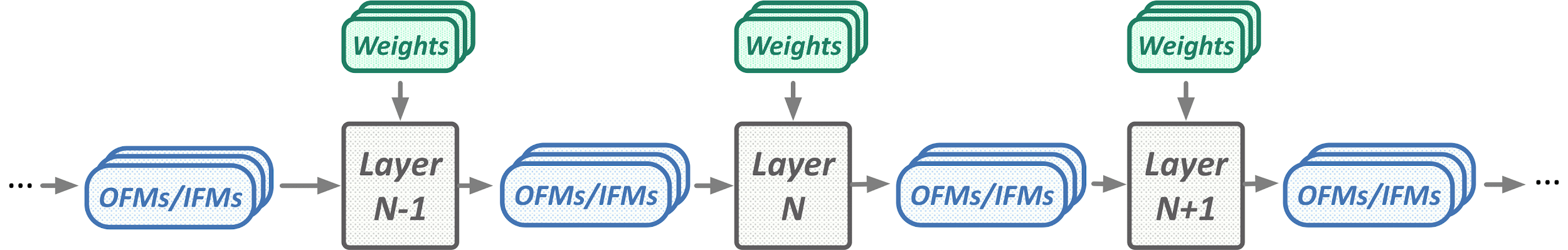 ‹#›
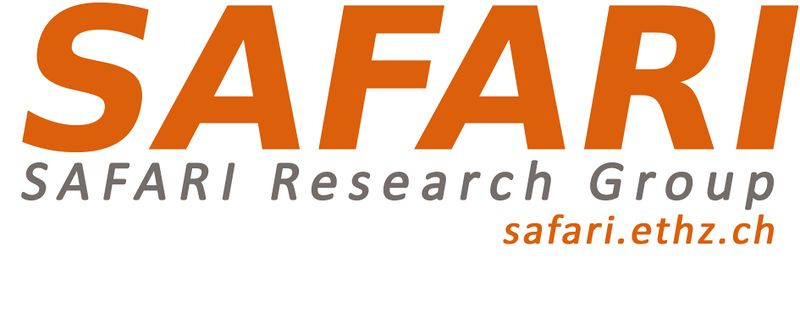 [Speaker Notes: -- which operate on input feature maps]
Deep Neural Network Inference
Modern DNNs can have hundreds of layers and between 105 and 109 weights
Three main data types compose a DNN layer:
Weights
Input Feature Maps (IFMs)
Output Feature Maps (OFMs)
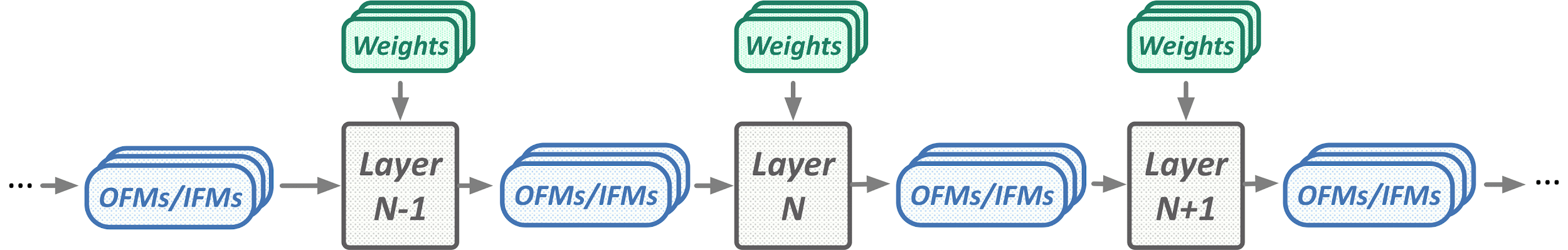 ‹#›
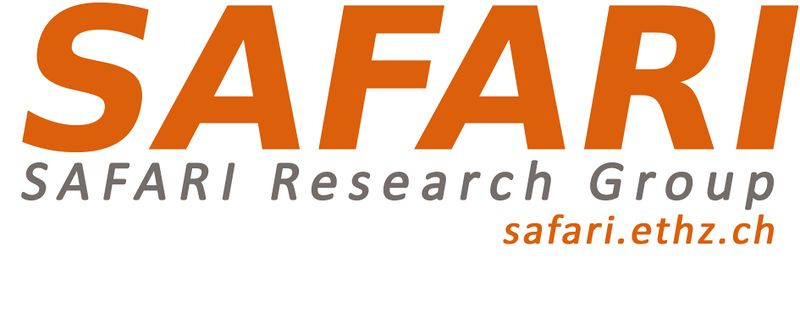 [Speaker Notes: -- to produce output feature maps]
Deep Neural Network Inference
Modern DNNs can have hundreds of layers and between 105 and 109 weights
Three main data types compose a DNN layer:
Weights
Input Feature Maps (IFMs)
Output Feature Maps (OFMs)
Large DNN weight/IFM counts enable high learning capacity
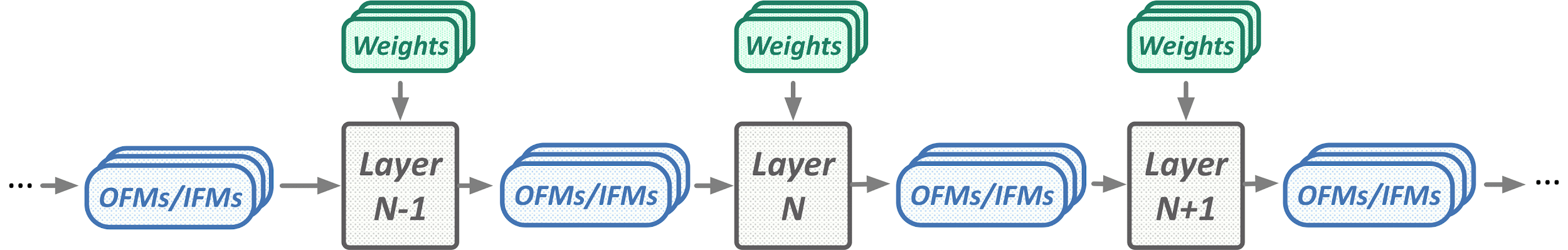 ‹#›
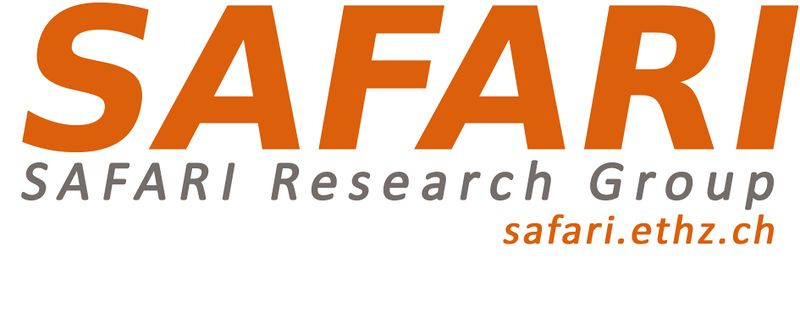 [Speaker Notes: Large parameter counts in the DNN enable it to generalize well across varied inputs.]
Deep Neural Network Inference
Modern DNNs can have hundreds of layers and between 105 and 109 weights
Three main data types compose a DNN layer:
Weights
Input Feature Maps (IFMs)
Output Feature Maps (OFMs)
Large DNN weight/IFM counts enable high learning capacity
If the weights/IFMs have small bit errors, a DNN can still maintain accuracy
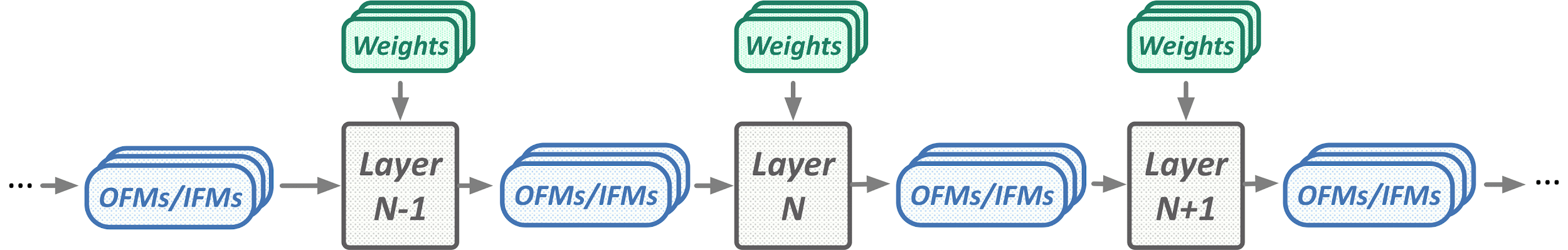 ‹#›
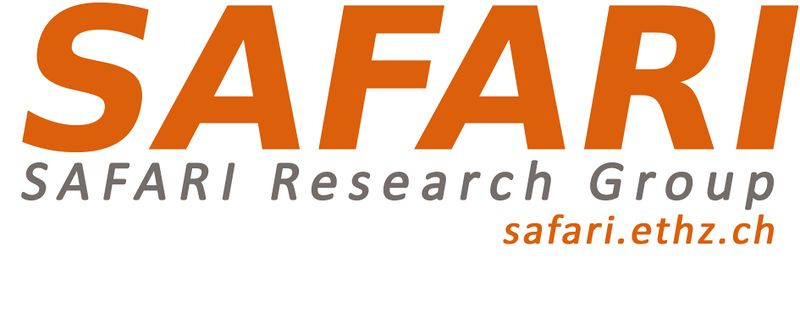 [Speaker Notes: Additionally, small bit errors in these weights and IFMs can often be tolerated to some extent by the DNN during inference]
DNN Inference Using DRAM
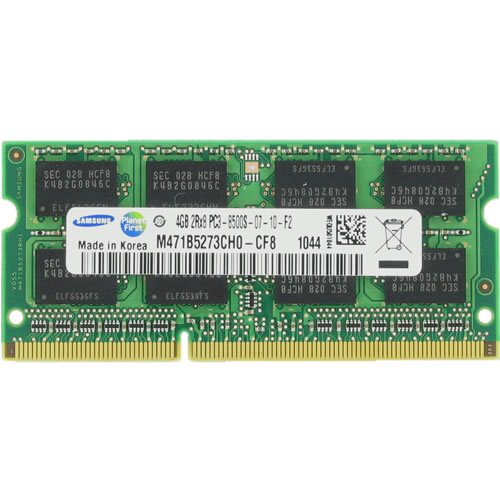 Memory 
Bus
CPU, GPU, or DNN Accelerator
Memory Controller
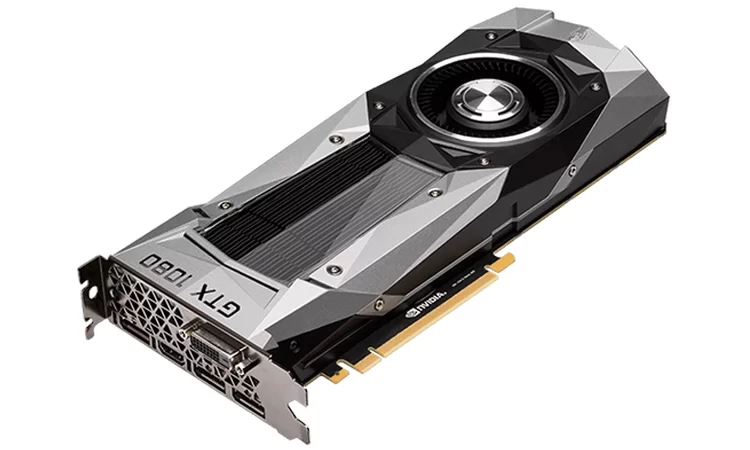 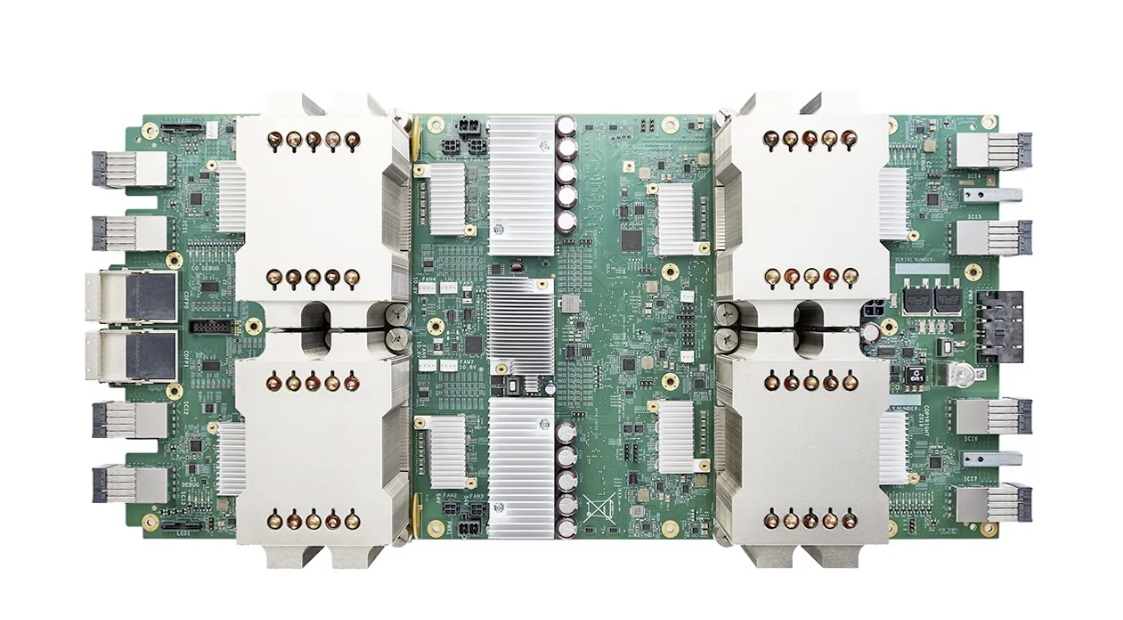 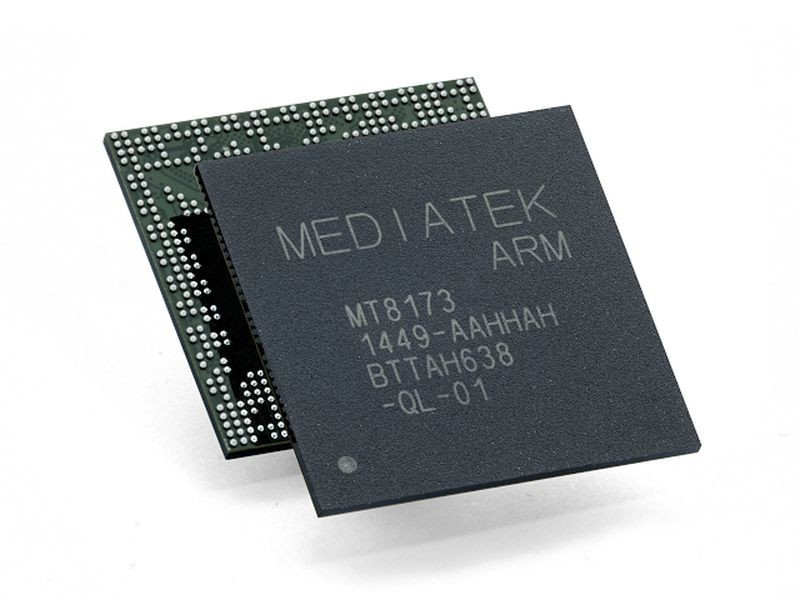 ‹#›
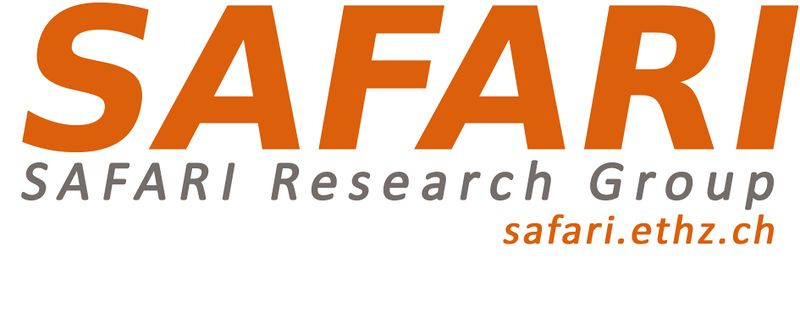 [Speaker Notes: DNN inference today occurs on a variety of platforms. These architectures share their technology for main memory, DRAM.]
DRAM Parameters
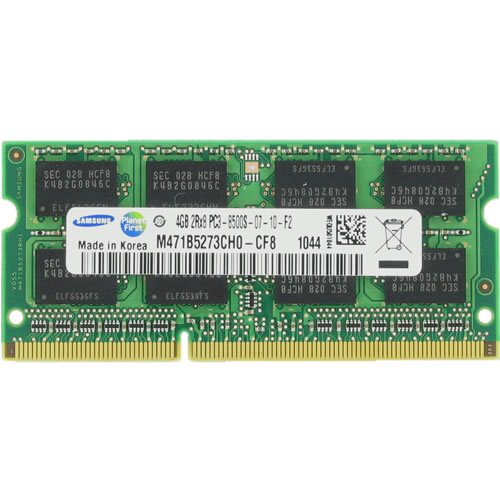 DRAM operates at a standard voltage
   (e.g., DDR3 at 1.35V)
Memory 
Bus
Compute Unit
Memory Controller
‹#›
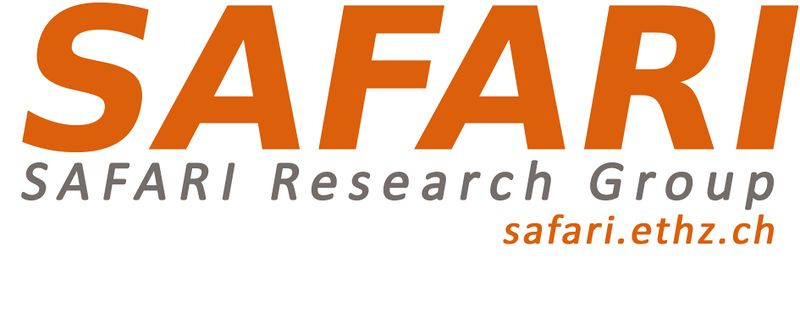 [Speaker Notes: The DRAM used is governed by a set of operating parameters. For example, DDR3 DRAM is often run at a voltage of 1.35V. Lower than that and you might induce bit errors.]
DRAM Parameters
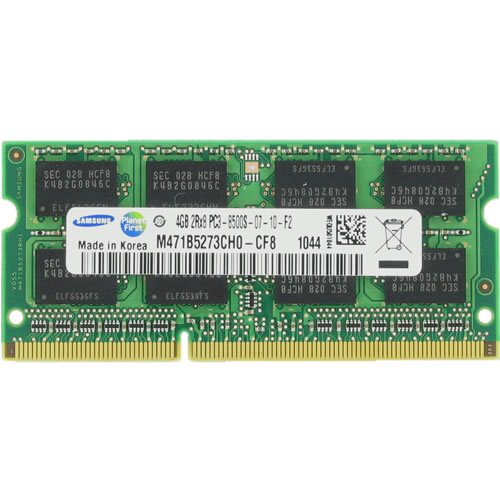 Accessing data follows a sequence of MC commands with standard timing parameters
Memory 
Bus
Compute Unit
Memory Controller
‹#›
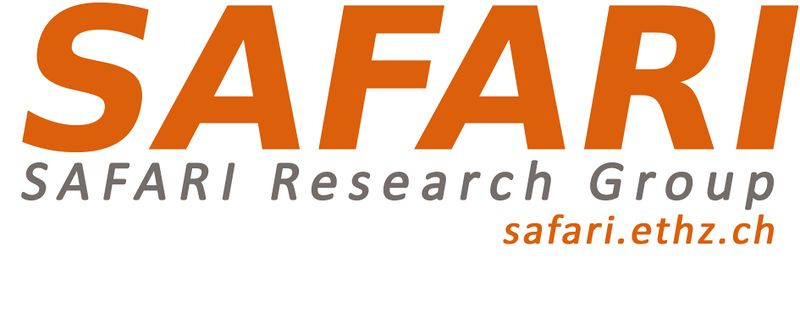 [Speaker Notes: Similarly, fixed timings define how the controller is allowed to communicate with the DRAM module.]
DRAM Parameters
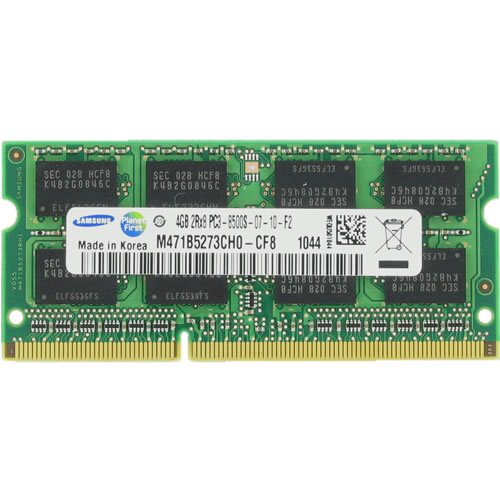 Accessing data follows a sequence of MC commands with standard timing parameters
Memory 
Bus
Compute Unit
Memory Controller
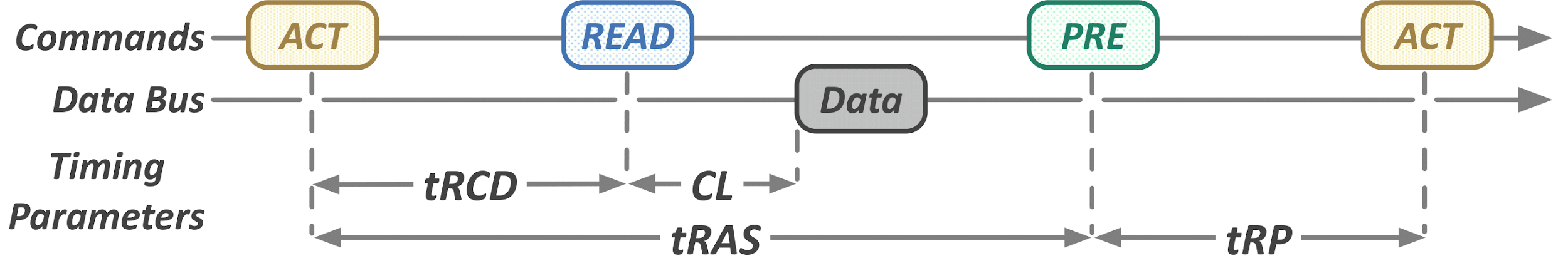 ‹#›
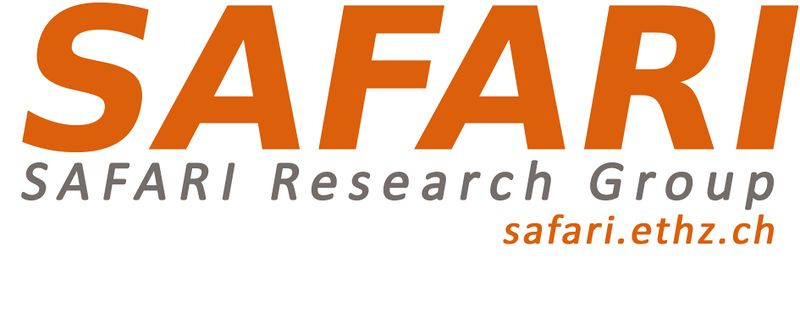 [Speaker Notes: This work focuses on reducing one such timing parameter called tRCD, the time between row activation and reading values from the bitlines.]
Outline
Motivation and Problem
2.   DNN Basics and DRAM Parameters
3.   EDEN Mechanism
i.     Boosting DNN Error Tolerance
ii.   DNN Error Tolerance Characterization
iii.  DNN to DRAM Mapping
Enabling EDEN Using Error Models
4.   Evaluation
‹#›
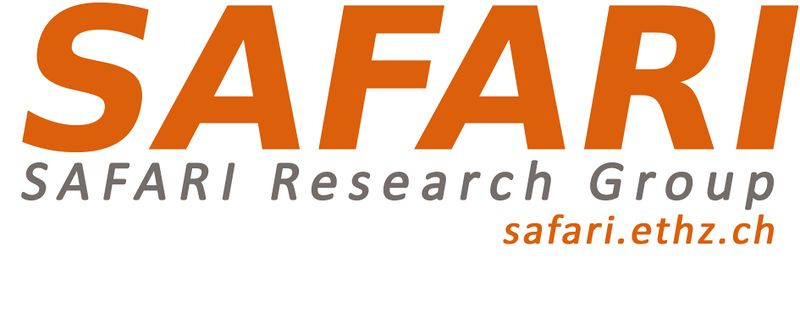 [Speaker Notes: Now that we have some background, let’s dive into the idea, goal, and mechanism behind EDEN.]
Observations
DNNs have an intrinsic robustness to errors
in the weight and feature map data types
‹#›
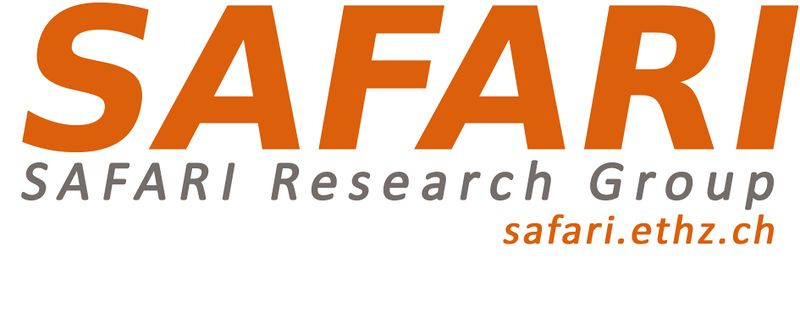 [Speaker Notes: EDEN is based on two key observations: First, DNNs demonstrate a robustness to errors introduced in input, weight, and output data types. This error tolerance can allow DNN evaluation on unreliable hardware if the error tolerance is accurately characterized and bit error rates are controlled.]
Observations
DNNs have an intrinsic robustness to errors
in the weight and feature map data types
2.   DNN inference systems can reduce DRAM energy consumption and latency if they tolerate more bit errors
‹#›
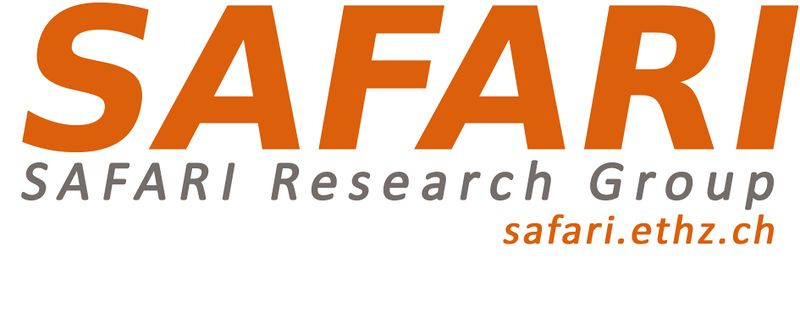 [Speaker Notes: Second, DRAM exhibits a trade-off between performance for bit reliability. Reducing supply voltage and timing parameters can decrease energy consumption and latency while increasing bit errors]
Insight
DNNs have an intrinsic robustness to errors
in input, weight, and output data types
Approximate DRAM (voltage and latency-scaled DRAM)
 can provide higher energy-efficiency and performance
for error-tolerant DNN inference workloads
2.   DRAM can be more energy-efficient and lower latency if we tolerate low bit reliability
‹#›
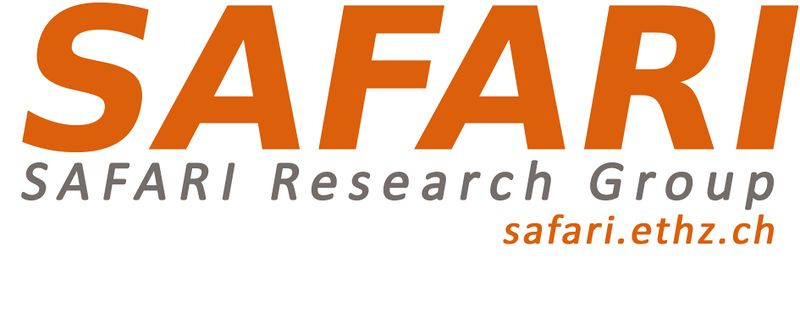 [Speaker Notes: In this work, we focus on running DNN workloads on voltage and latency scaled approximate DRAM offering potential energy and performance improvements.]
EDEN: Key Idea
Enable accurate, efficient DNN inference using approximate DRAM through 3 key steps:
1.   DNN error tolerance boosting
2.   DNN and DRAM characterization
3.   DNN to DRAM mapping
‹#›
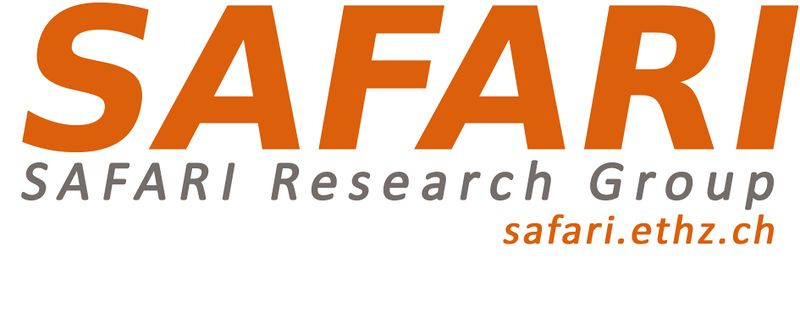 [Speaker Notes: To exploit these two insights, we propose EDEN: a framework to enable accurate DNN inference on approximate DRAM through three key steps; 
1) boosting DNN error tolerance, 2) DNN and DRAM error tolerance characterization, and 3) DNN-DRAM mapping.
These steps are repeated iteratively until EDEN finds the most aggressive configuration that meets the target accuracy requirements]
EDEN: Inputs
Inputs to EDEN:
 (1) user-specified DNN accuracy goal
       (2) pre-trained model 
       (3) target DRAM device
‹#›
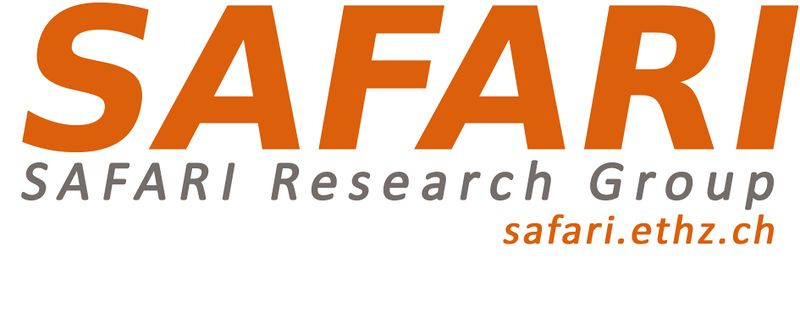 [Speaker Notes: EDEN takes in three inputs: the pre-trained model, the accuracy target, and the target DRAM device being used for inference]
Step 1: Boosting DNN Error Tolerance
Goal: Better maintain accuracy when the DNN is exposed to bit  errors
‹#›
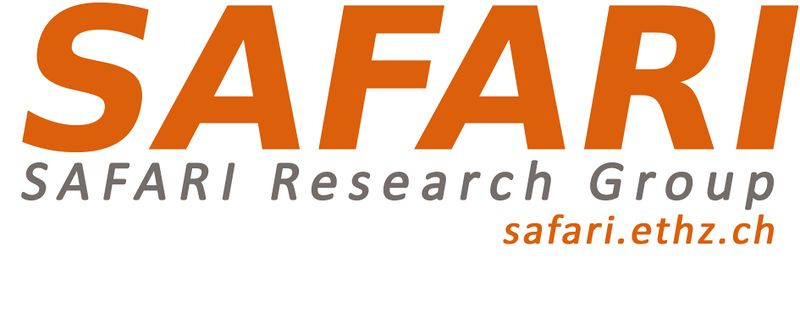 [Speaker Notes: First, let’s jump into the first step of EDEN: boosting DNN error tolerance.
According to our evaluations, the error tolerance intrinsic to most common DNNs is not sufficient to enable significant DRAM voltage and timing parameter reductions.
As such, the goal of the section is to reduce accuracy reductions when the DNN is exposed to bit errors.]
Step 1: Boosting DNN Error Tolerance
Goal: Maintain accuracy when the DNN is exposed to bit errors
Mechanism: Retrain the DNN with approximate memory to adapt the DNN to unreliable cells
Forward Pass using Approximate DRAM
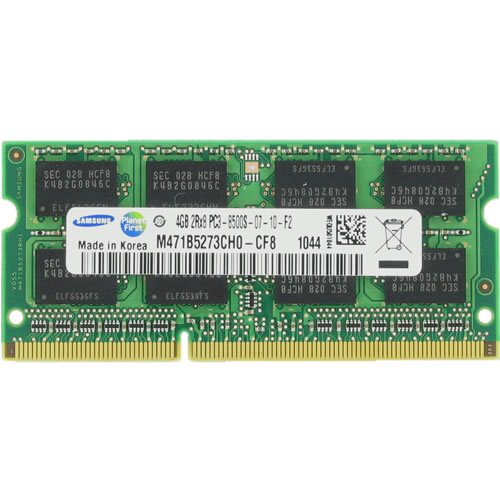 Output
and Loss
Input
‹#›
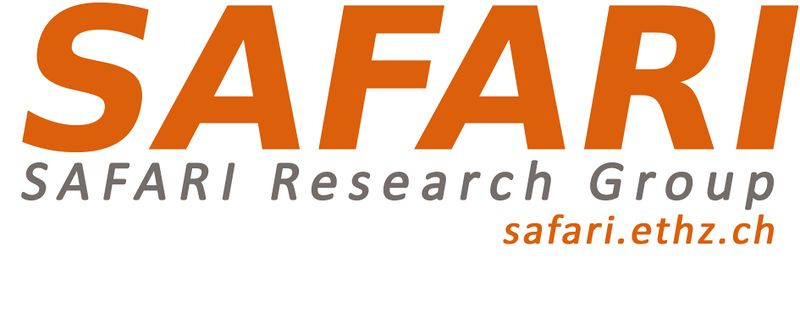 [Speaker Notes: For this, we retrain the DNN on the approximate device to adapt the DNN to particularly unreliable cells and parameter values.]
Step 1: Boosting DNN Error Tolerance
Goal: Maintain accuracy when the DNN is exposed to bit errors
Mechanism: Retrain the DNN with approximate memory to adapt the DNN to unreliable cells
Forward Pass using Approximate DRAM
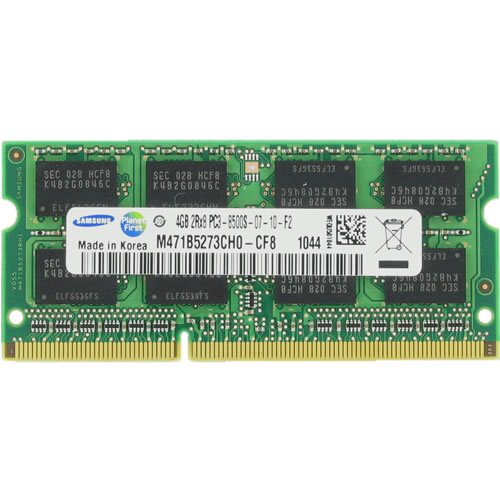 Output
and Loss
Input
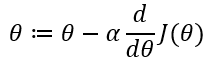 Gradient
Update
Backward Pass using Reliable DRAM
‹#›
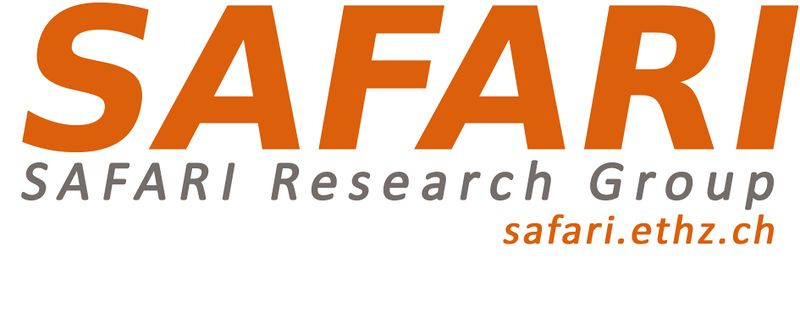 [Speaker Notes: The backward pass during retraining is performed on reliable DRAM and outputs a gradient update reducing reliance on weak cells]
Step 1: Failures during Boosting
For high error rates, accuracy collapses at the start of retraining.
Backward pass becomes polluted with zero-information updates
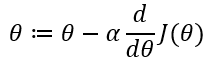 Output
and High Loss
Bad/Zero
Gradient
Backward Pass using Reliable DRAM
‹#›
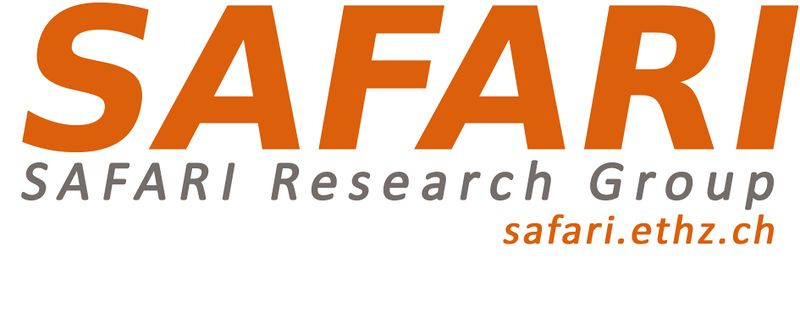 [Speaker Notes: In our first iteration of the mechanism, we observed that introducing high DRAM error rates immediately at the beginning of retraining process sometimes caused accuracy collapse due to non-informative gradients from a high-variance loss.]
Step 1: Mitigating Failures
Goal: Avoid early retraining collapse
‹#›
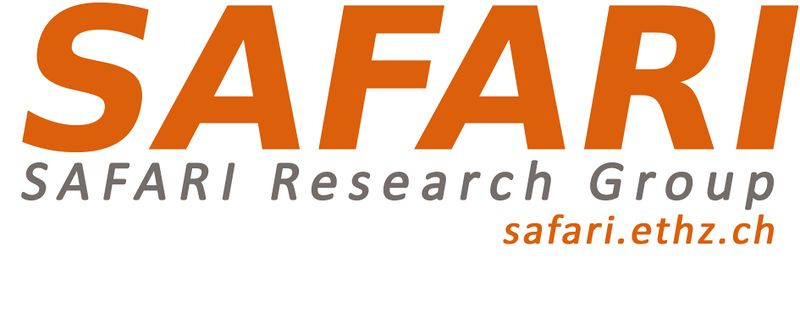 [Speaker Notes: To avoid this, we found that slow stepwise increases the error rate of the approximate DRAM, largely mitigated this early accuracy collapse. This enabled the DNN to gradually prune reliance on unreliable cells.]
Step 1: Mitigating Failures
Goal: Avoid early retraining collapse
Mechanism: Gradually increase the error rate of the approximate DRAM during retraining     to build error tolerance
Forward Pass using Approximate DRAM
with increasing BER
Output
and Loss
Input
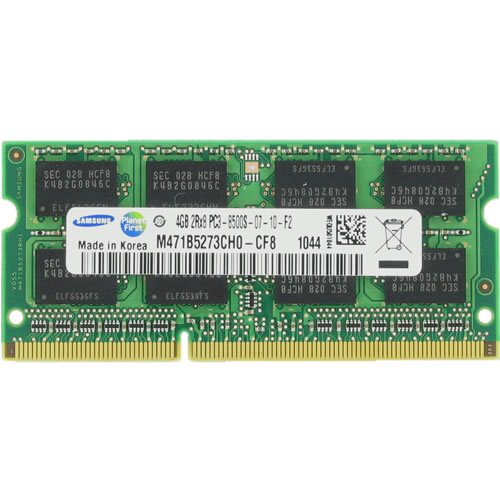 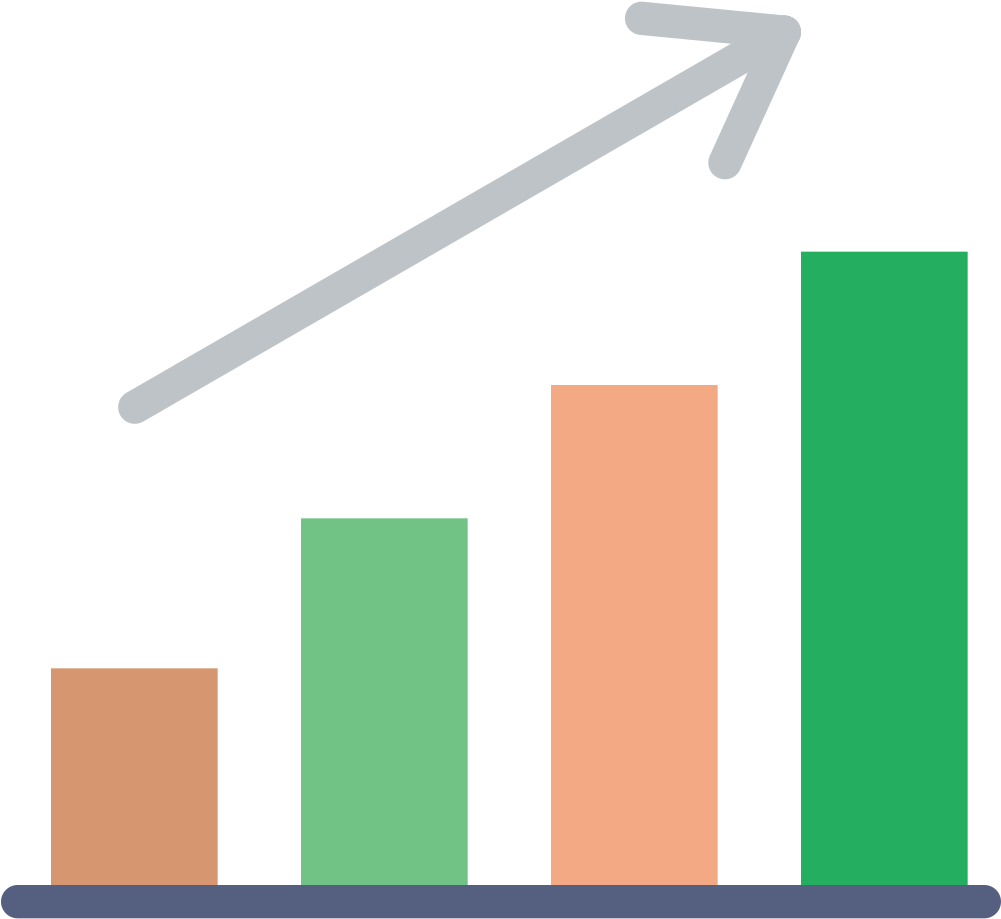 ‹#›
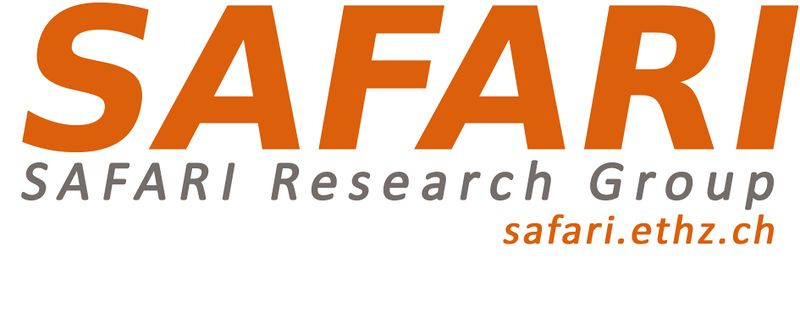 [Speaker Notes: To avoid this, we found that slow stepwise increases the error rate of the approximate DRAM, largely mitigated this early accuracy collapse. This enabled the DNN to gradually prune reliance on unreliable cells.]
Step 1: Mitigating Failures
Goal: Avoid early retraining collapse
Mechanism: Gradually increase the error rate of the approximate DRAM during retraining     to build error tolerance
	Filter out-of-range values (e.g., >1015) based on knowledge of the DNN weight and IFM distribution
‹#›
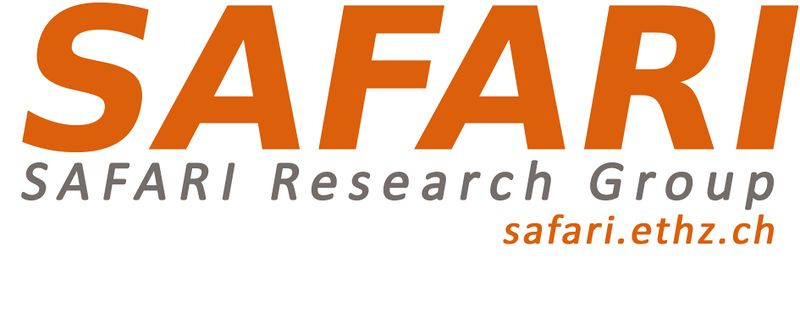 [Speaker Notes: Additionally, we implemented an in-memory controller filtering mechanism that zeros out of range values, based on priors collected on distribution of weights and IFMs.]
Outline
Motivation and Problem
2.   DNN Basics and DRAM Parameters
3.   EDEN Mechanism
i.     Boosting DNN Error Tolerance
ii.   DNN Error Tolerance Characterization
iii.  DNN to DRAM Mapping
Enabling EDEN Using Error Models
4.   Evaluation
‹#›
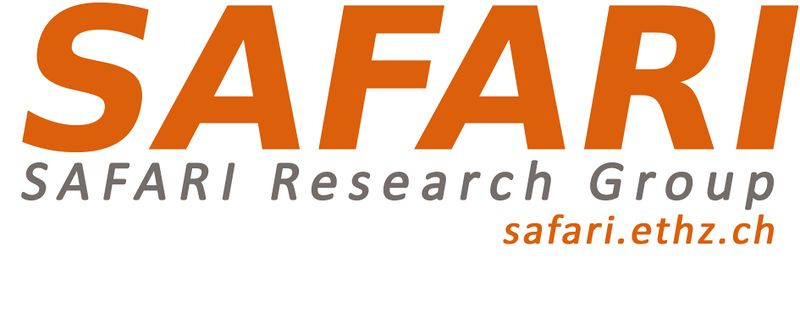 [Speaker Notes: At this point, we have a boosted DNN that demonstrates higher tolerance to DRAM bit errors from step 1. This is used in the second step of EDEN: error tolerance characterization.]
Step 2: Error Tolerance Characterization
Goal: Find the highest tolerable error rates of the DNN
and the corresponding DRAM parameters
‹#›
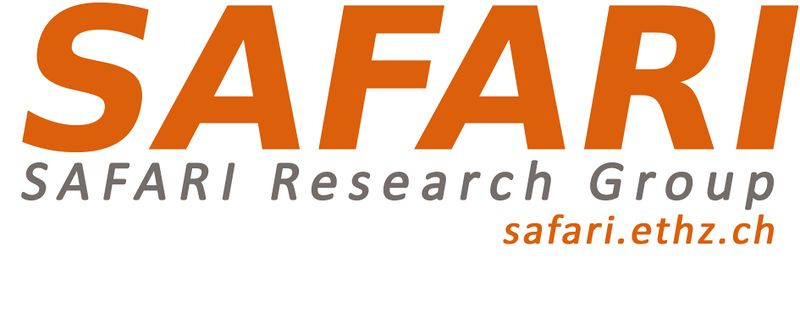 [Speaker Notes: In order to achieve aggressive DRAM parameter reductions, we must determine information about the error rates tolerable by our boosted DNN.  We do this through a characterization step in which the DRAM error rate by progressively increased and the accuracy is measured.]
Step 2: Error Tolerance Characterization
Goal: Find the highest tolerable error rates of the DNN
and the corresponding DRAM parameters
Mechanism: Systematically measure error resilience of each DNN data type on the approximate DRAM
‹#›
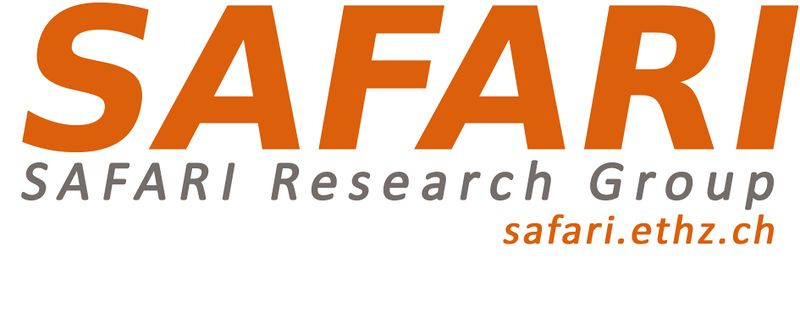 [Speaker Notes: In order to achieve aggressive DRAM parameter reductions, we must determine information about the error rates tolerable by our boosted DNN.  We do this through a characterization step in which the DRAM error rate by progressively increased and the accuracy is measured.]
Step 2: Error Tolerance Characterization
Goal: Find the highest tolerable error rates of the DNN
 		     and the corresponding DRAM parameters
Mechanism: Systematically measure error resilience of each DNN data type on the approximate DRAM
Two ways to perform this testing:
Coarse-grained characterization
Fine-grained characterization
‹#›
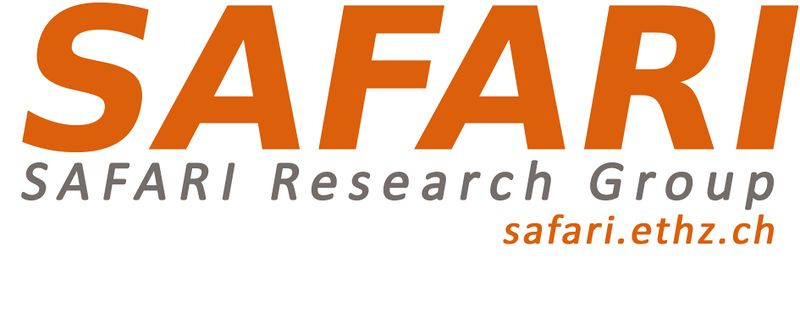 [Speaker Notes: This characterization is done in one of two ways: either a coarse-grained or a fine-grained error characterization.]
Step 2: Coarse-Grained Characterization
Reduce voltage/latency of all DNN data types equally
‹#›
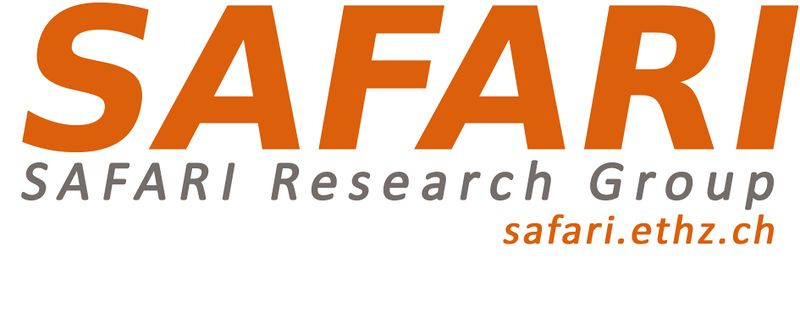 [Speaker Notes: In coarse-grained characterization, EDEN determines the most aggressively voltage or latency that can be applied uniformly to the entire DNN, while still meeting the accuracy requirements
of the user.]
Step 2: Coarse-Grained Characterization
Reduce voltage/latency of all DNN data types equally
Easy to perform on commodity DRAM
‹#›
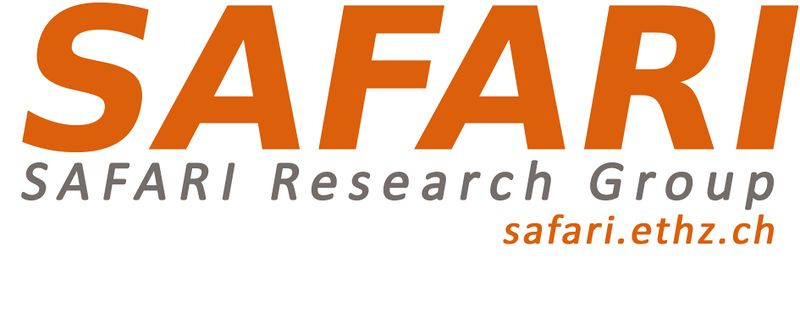 [Speaker Notes: In practice, this is easier to achieve in commodity DRAM and what we used for our evaluation.]
Step 2: Coarse-Grained Characterization
Reduce voltage/latency of all DNN data types equally
Easy to perform on commodity DRAM
Voltage and latency reduction is limited by the most error sensitive data in the DNN
‹#›
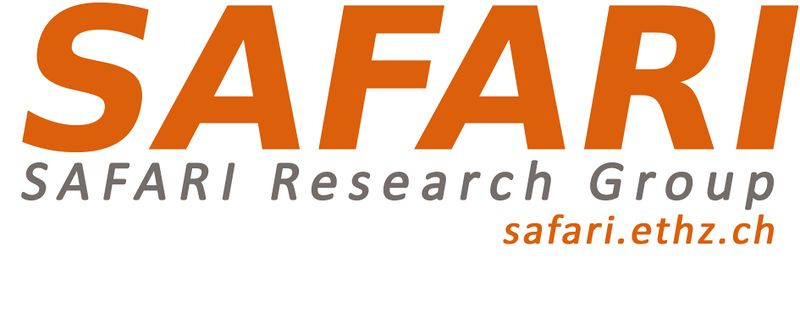 [Speaker Notes: This however, means that less aggressive scaling is possible as the scale is limited by the most sensitive components in the DNN.]
Step 2: Fine-Grained Characterization
Scale voltage and latency differently for each individual DNN data type and layer
‹#›
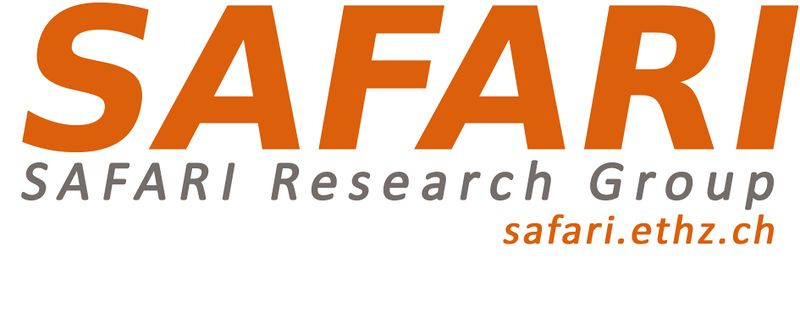 [Speaker Notes: In the alternative, fine-grained scaling, we seek the individual maximum tolerable error rate for each individual DNN data component.]
Step 2: Fine-Grained Characterization
Different reductions for each DNN data type and layer
More aggressive voltage/latency reduction is possible
‹#›
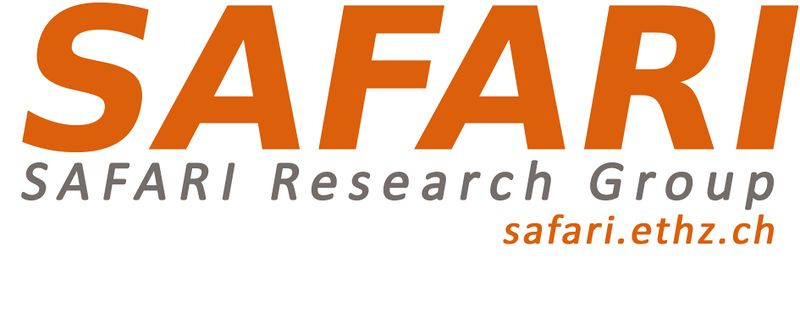 [Speaker Notes: This means that more aggressive voltage and latency reductions are possible]
Step 2: Fine-Grained Characterization
Different reductions for each DNN data type and layer
More aggressive voltage/latency reduction is possible
Requires non-commodity DRAM to reduce some parameters (e.g., Vdd)
Takes more time than coarse-grained characterization
‹#›
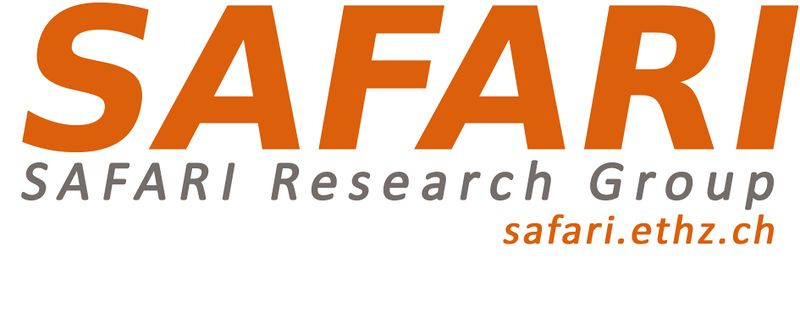 [Speaker Notes: But often requires non-commodity DRAM (for example, to scale the individual DRAM chips holding the DNN components to different voltage levels). Additionally, it takes significantly longer than coarse-grained characterization.]
Example ResNet-50 Characterization
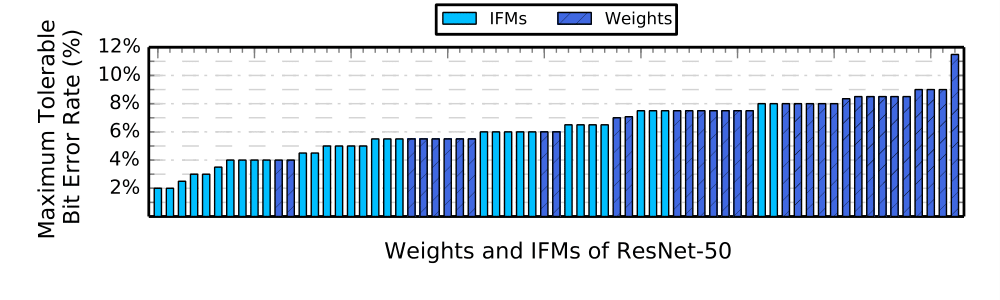 ‹#›
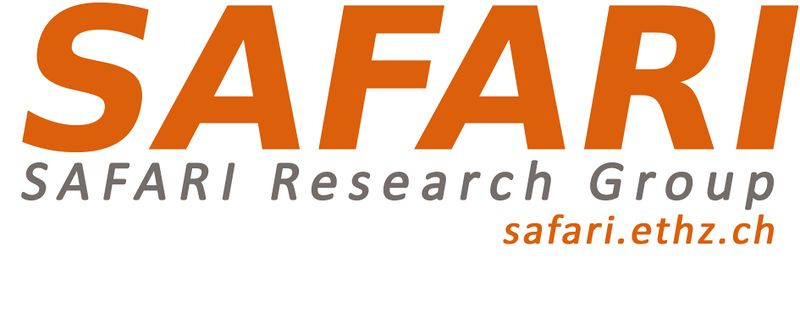 [Speaker Notes: In this example characterization, we determined the maximum tolerable bit error rate of each individual weight and IFM of ResNet-50, that yielded a DNN that maintained accuracy within 1% of original on a held-out CIFAR10 validation set.]
Example ResNet-50 Characterization
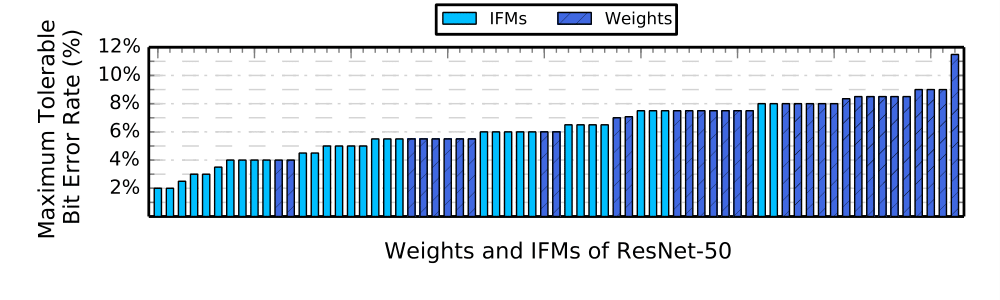 Error tolerance of DNN layers varies greatly
Weights exhibit greater error tolerance than IFMs
‹#›
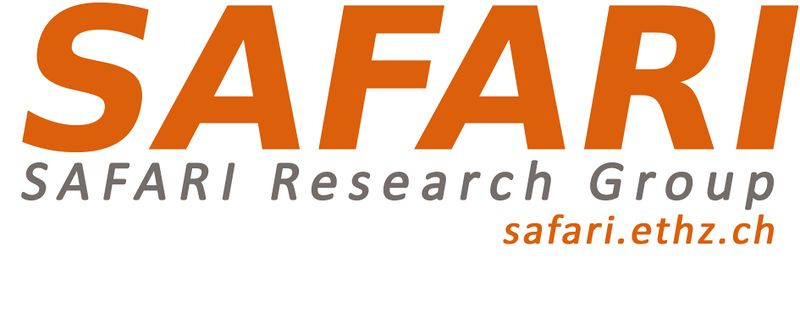 [Speaker Notes: Two possible takeaways we gather from this is that error tolerance varies widely between DNN data types and layers, and weights exhibit greater error tolerance than IFMs.]
Outline
Motivation and Problem
2.   DNN Basics and DRAM Parameters
3.   EDEN Mechanism
i.     Boosting DNN Error Tolerance
ii.   DNN Error Tolerance Characterization
iii.  DNN to DRAM Mapping
Enabling EDEN Using Error Models
4.   Evaluation
‹#›
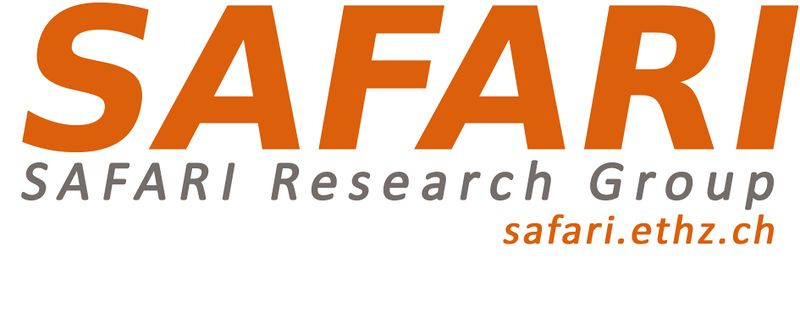 [Speaker Notes: Now we have our error tolerance DNN from Step 1 and an understanding of its error tolerance from step 2. Now in step 3, we determine the DRAM operating parameters.]
Step 3: Mapping
Goal:  match error tolerance of DNN with DRAM error rates
‹#›
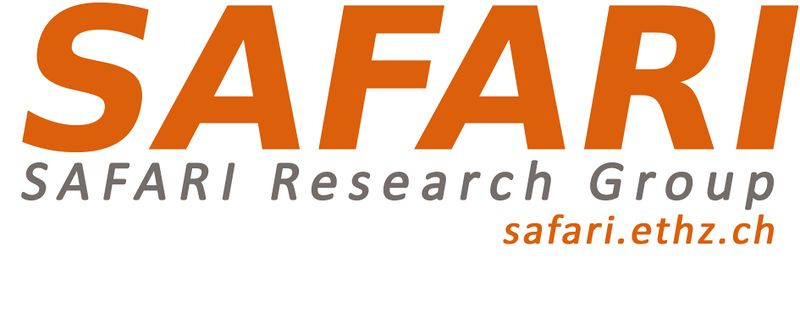 [Speaker Notes: The goal of this short step is to match the error tolerance of the DNN with the DRAM error rates in order to meet the target DNN accuracy.]
Step 3: Mapping
Goal:  match error tolerance of DNN with DRAM error rates

Mechanism:
Coarse-grained: assign the single best voltage/latency value
 that meets the target DNN accuracy
‹#›
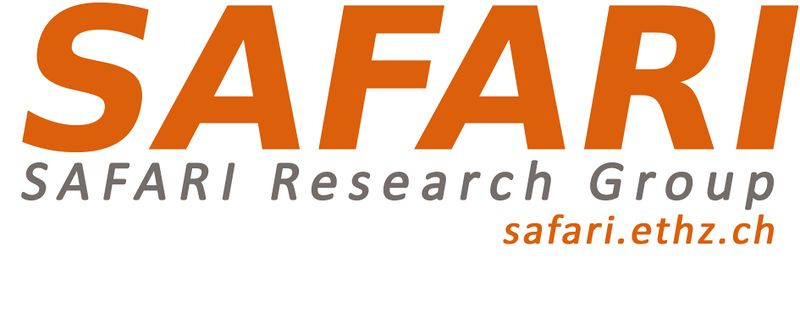 [Speaker Notes: Based on the chosen characterization procedure, this is done in one of two ways. Either, we simply assign the single best voltage/latency value that reaches the DNN accuracy, or we use a greedy matching algorithm that pairs the most error sensitive DNN data to the most reliable DRAM partitions.]
Step 3: Mapping
Goal:  match error tolerance of DNN with DRAM error rates

Mechanism:
Coarse-grained: assign the single best voltage/latency value
 that meets the target DNN accuracy

Fine-grained: a greedy algorithm that matches first
                             the most error sensitive DNN data
				  to the most reliable DRAM partitions
‹#›
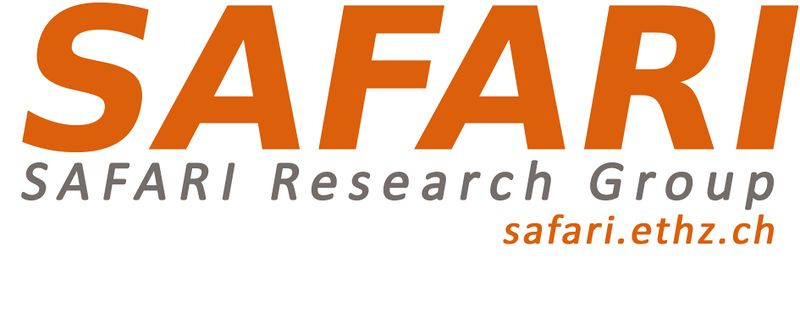 [Speaker Notes: Based on the chosen characterization procedure, this is done in one of two ways. Either, we simply assign the single best voltage/latency value that reaches the DNN accuracy, or we use a greedy matching algorithm that pairs the most error sensitive DNN data to the most reliable DRAM partitions.]
Example Coarse-Grained Mapping
Mapping of ResNet-50:
Single DRAM partition with error rate in yellow
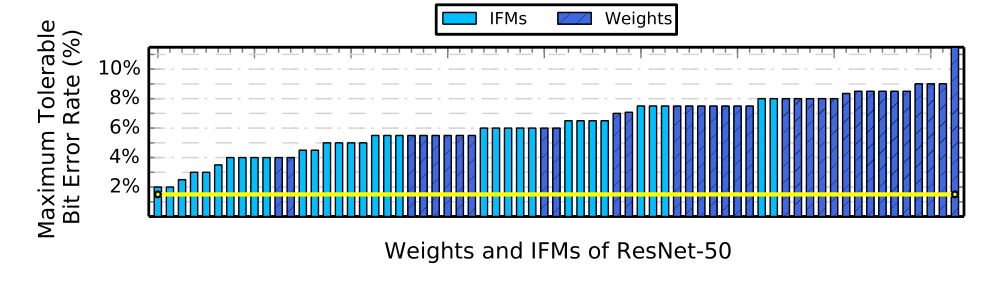 ‹#›
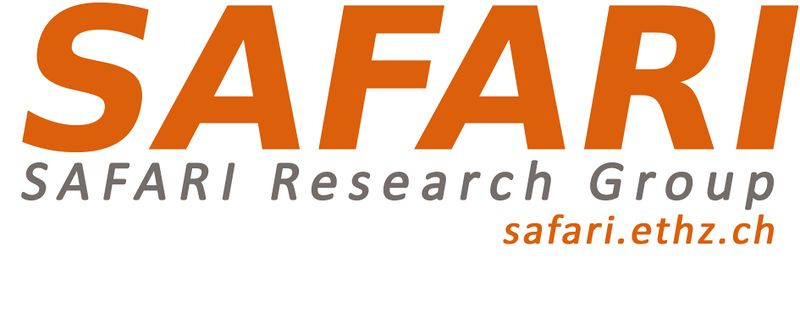 [Speaker Notes: In our example from before, if we were to use a coarse-grained mapping, we’d choose the voltage value that yields a bit error rate tolerated by the most sensitive DNN data, denoted in yellow.]
Example Fine-Grained Mapping
Mapping of ResNet-50:
4 DRAM partitions with error rates in yellow, red, green, blue
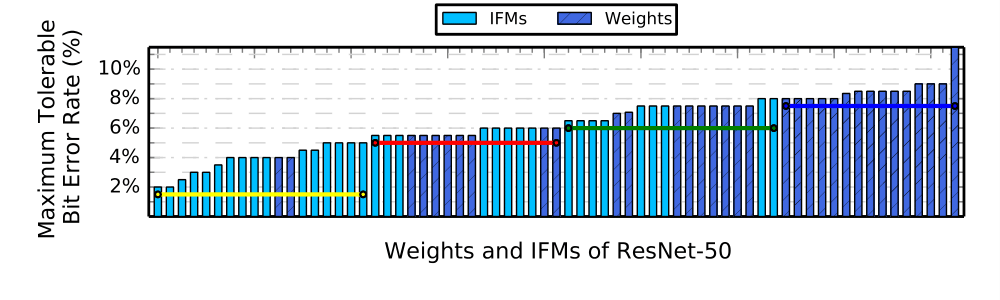 ‹#›
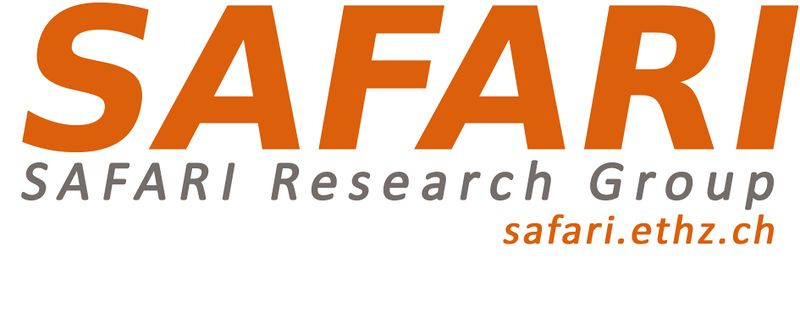 [Speaker Notes: In contrast, using a DRAM chip partitioned into four voltage domains can use a many-to-four DNN to DRAM mapping, using four different voltage values with error rates indicated by the yellow, red, green, and blue lines]
Outline
Motivation and Problem
2.   DNN Basics and DRAM Parameters
3.   EDEN Mechanism
i.     Boosting DNN Error Tolerance
ii.   DNN Error Tolerance Characterization
iii.  DNN to DRAM Mapping
Enabling EDEN Using Error Models
4.   Evaluation
‹#›
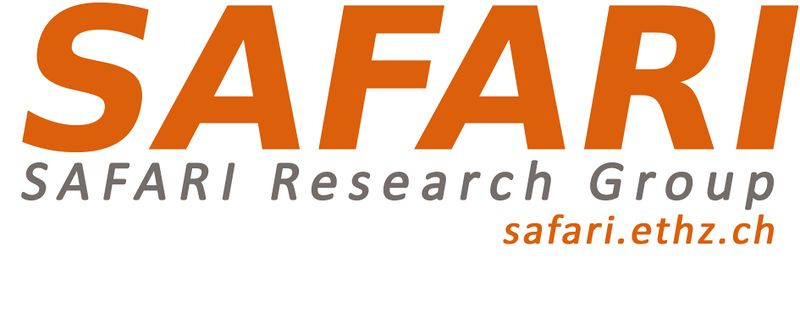 [Speaker Notes: Finally, we dive into an implementation solution we found necessary to evaluate EDEN on real DRAM devices]
Enabling EDEN Using Error Models
Problem: Retraining is not always feasible on the approximate DRAM device 
Goal: Perform retraining and error characterization without use of the approximate DRAM device
‹#›
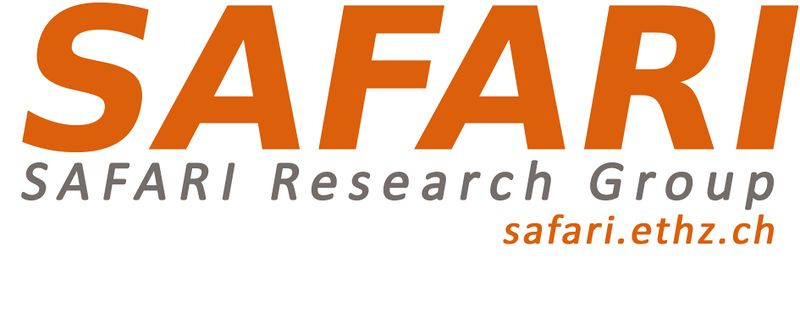 [Speaker Notes: An implementation problem we faced, with the testing devices we had available to use, was that re-training is not always feasible on the approximate DRAM device due to performance or availability reasons. For this reason, we investigated use of DRAM error models in order perform re-training and DRAM error characterization without the use of the approximate DRAM device.]
DRAM Error Models
We use the closest fit of four probabilistic error models
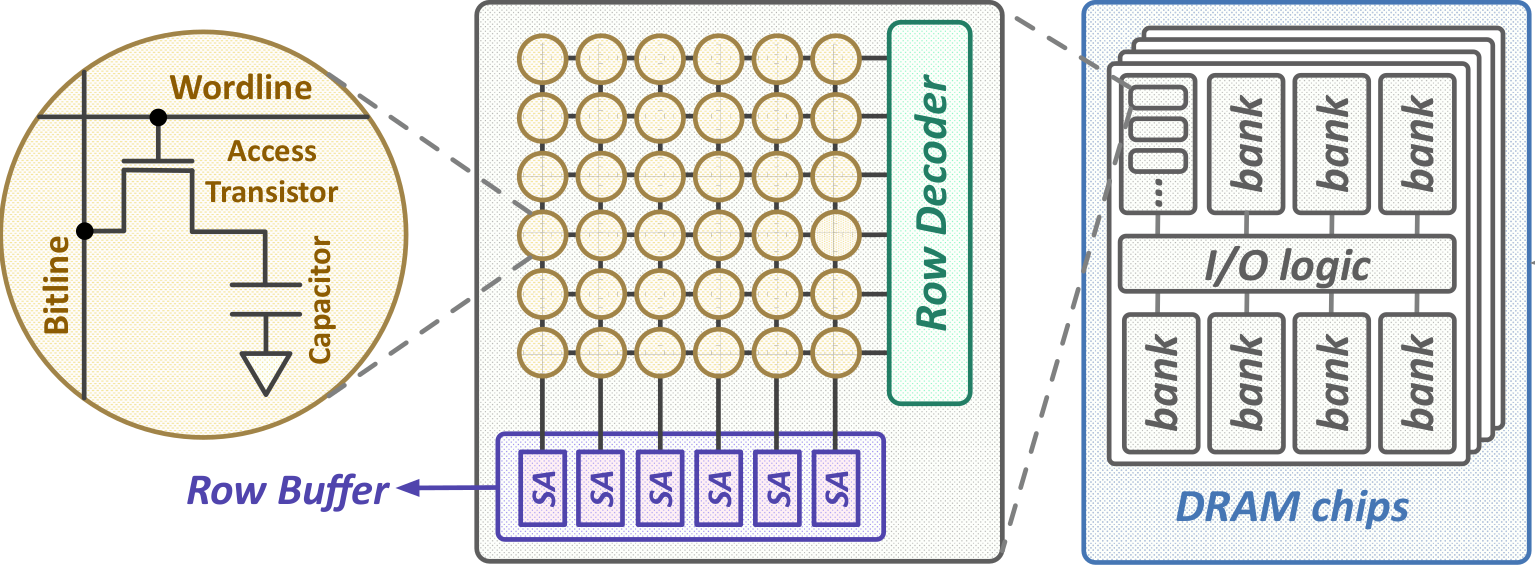 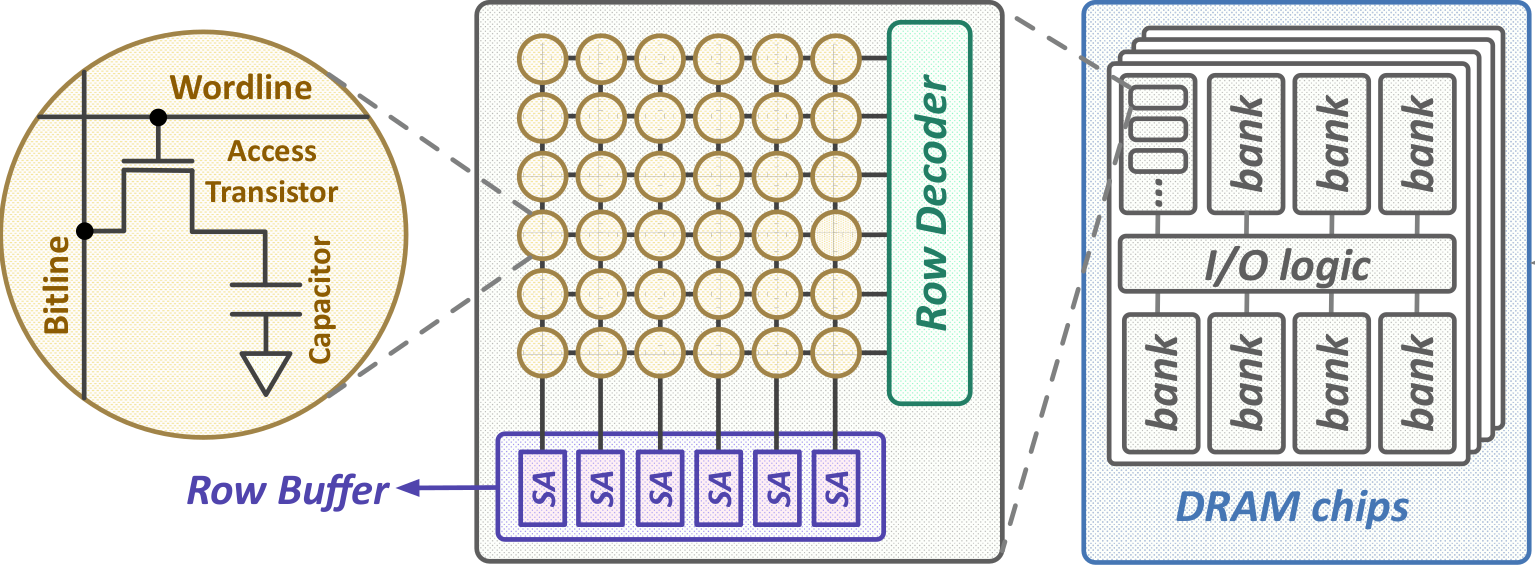 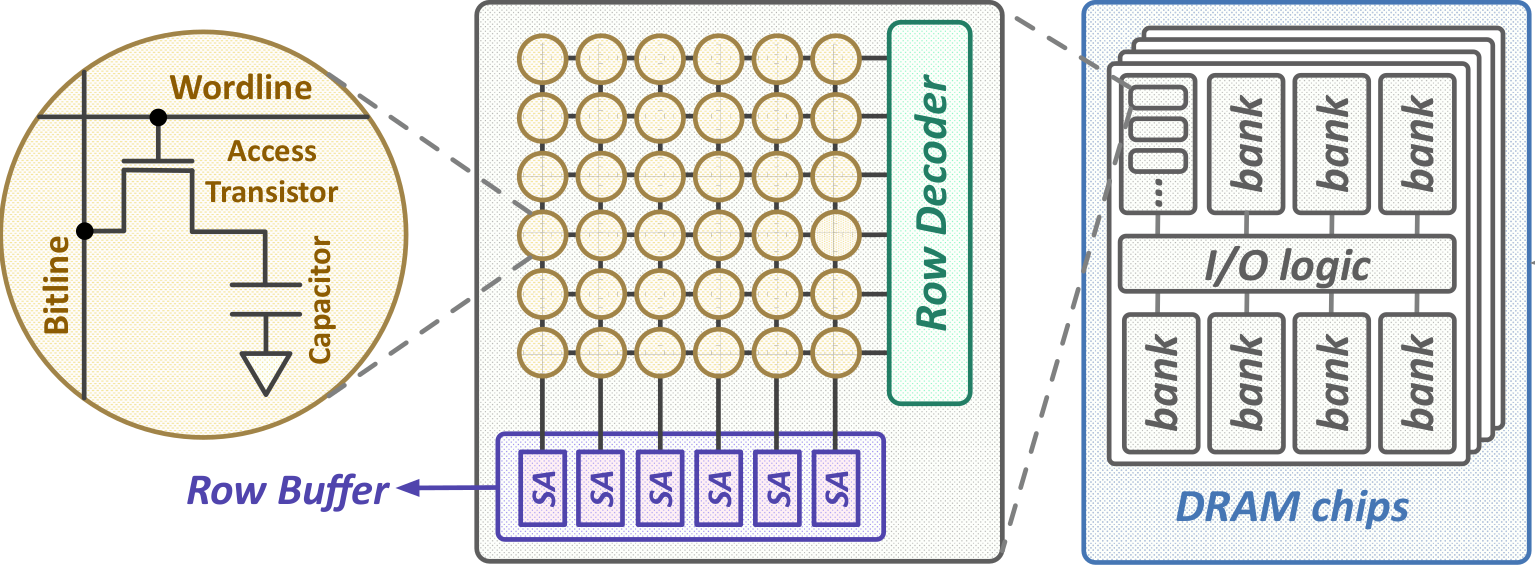 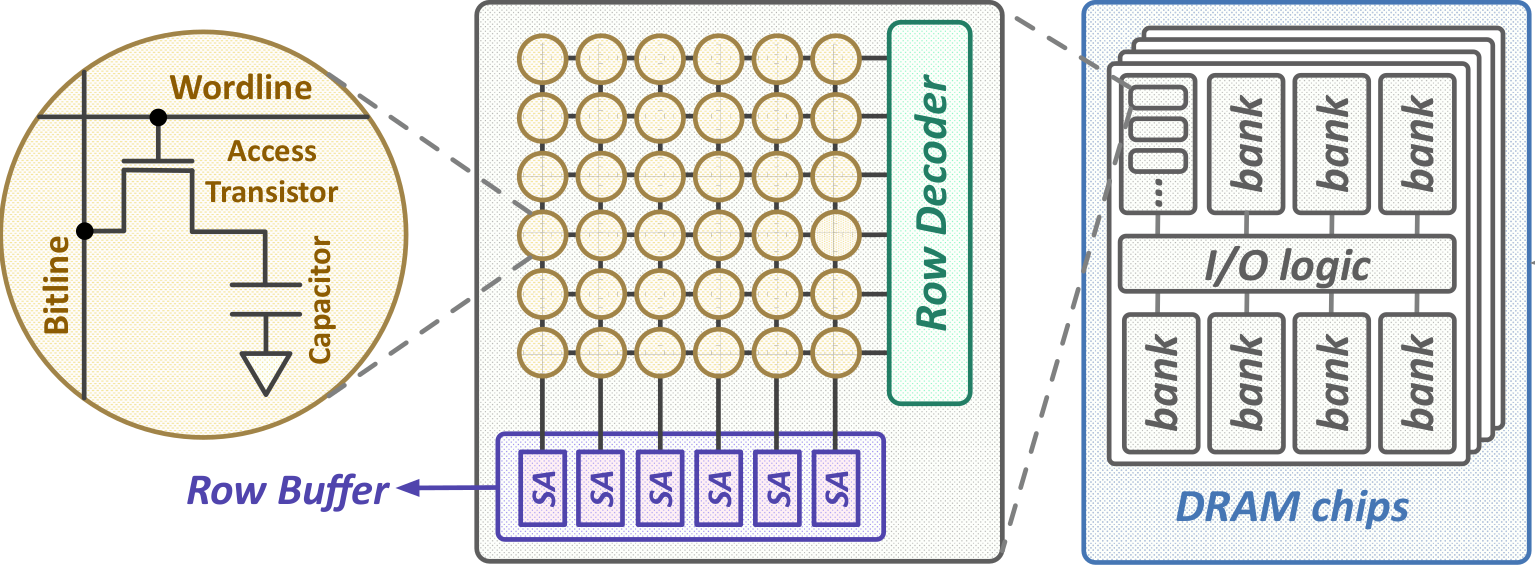 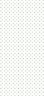 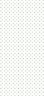 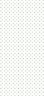 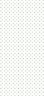 1
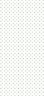 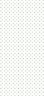 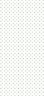 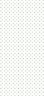 1
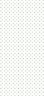 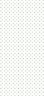 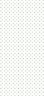 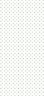 1
Model 0:
Uniform Random
Model 1:
Wordline Correlated
Model 2:
Bitline Correlated
Model 3:
Bit Value Dependent
‹#›
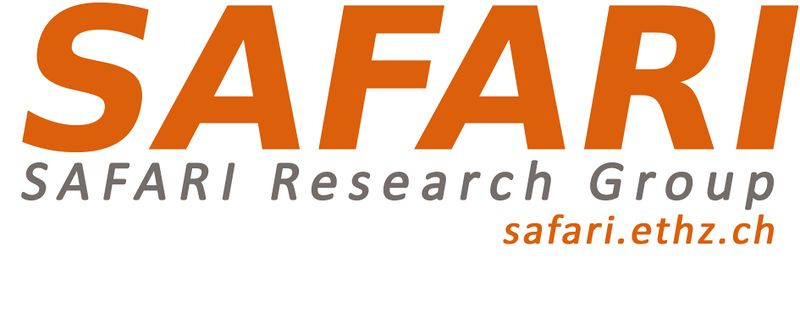 [Speaker Notes: We used four candidate probabilistic DRAM error models. After collecting data in a profiling stage, we selected the error model that most closely fit the characteristics of the target DRAM device.]
Use of a DRAM Error Model
Forward Pass using an Error Model in lieu of the Approximate DRAM
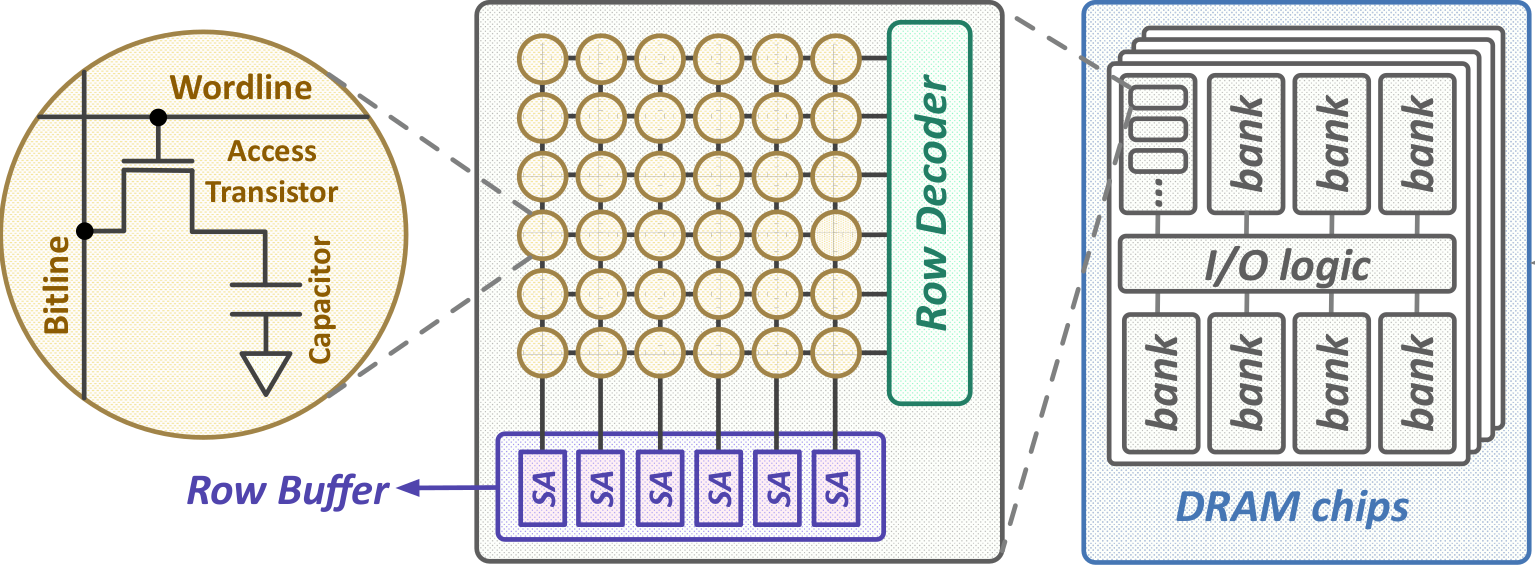 Output
and Loss
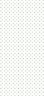 Input
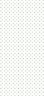 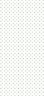 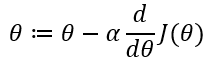 Gradient
Update
Backward Pass using Regular DRAM
‹#›
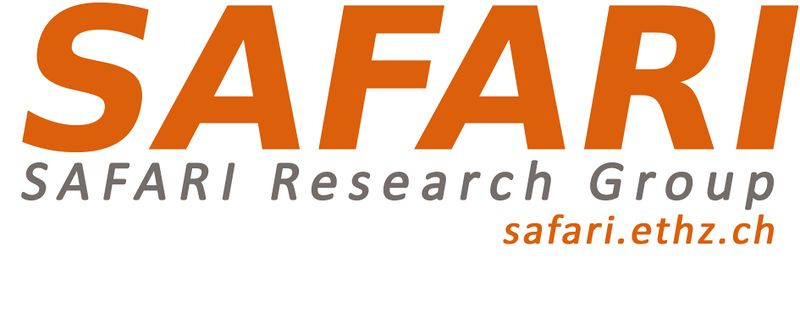 [Speaker Notes: We used each DRAM error model in place of the approximate DRAM during re-training.  In our case, re-training using the error model enabled us to shave hours from re-training, compared to re-training on our the approximate DRAM testing infrastructure.]
Outline
Motivation and Problem
2.   DNN Basics and DRAM Parameters
3.   EDEN Mechanism
i.     Boosting DNN Error Tolerance
ii.   DNN Error Tolerance Characterization
iii.  DNN to DRAM Mapping
Enabling EDEN Using Error Models
4.   Evaluation
5.   Conclusion
‹#›
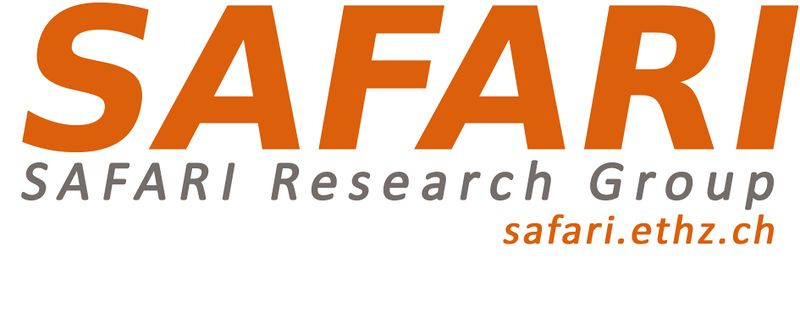 [Speaker Notes: In our next section, we will look into evaluating the accuracy, energy, and latency of multiple DNN workloads.]
DNN Accuracy Evaluation: Methodology
8 DNN workloads across four quantization levels
int4, int8, int16, FP32
YOLO            YOLO-Tiny          MobileNetV2       SqueezeNet1.1
VGG-16        DenseNet201    ResNet-101          AlexNet
‹#›
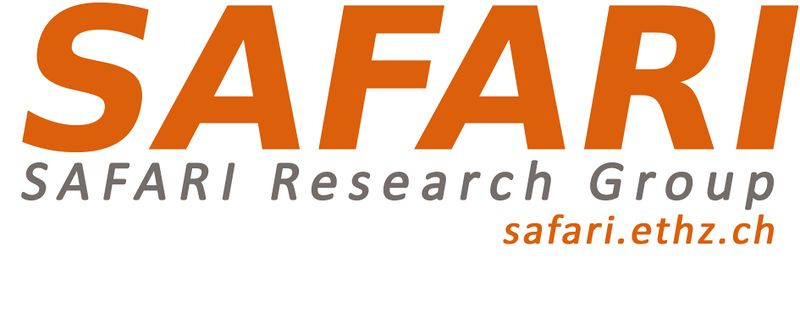 [Speaker Notes: In our accuracy evaluation, we use 8 DNN workloads across four quantization levels.]
DNN Accuracy Evaluation: Methodology
8 DNN workloads across four quantization levels
int4, int8, int16, FP32
YOLO            YOLO-Tiny          MobileNetV2       SqueezeNet1.1
VGG-16        DenseNet201    ResNet-101          AlexNet
Custom PyTorch-based DNN framework to run DNN inference with error models
SoftMC framework to run inference data accesses 
on real DDR3 DRAM modules
‹#›
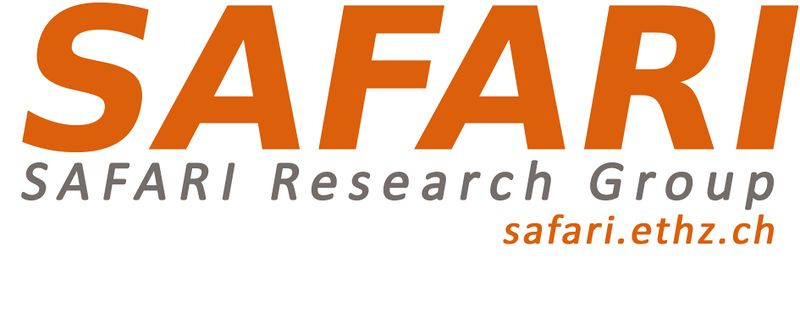 [Speaker Notes: We use a PyTorch based re-training setup to run DNN inference and our learnt error models. We use an FPGA-based instructure called SoftMC to run inference data accesses through real DDR3 DRAM modules.]
Example: Boosting Error Tolerance of ResNet101
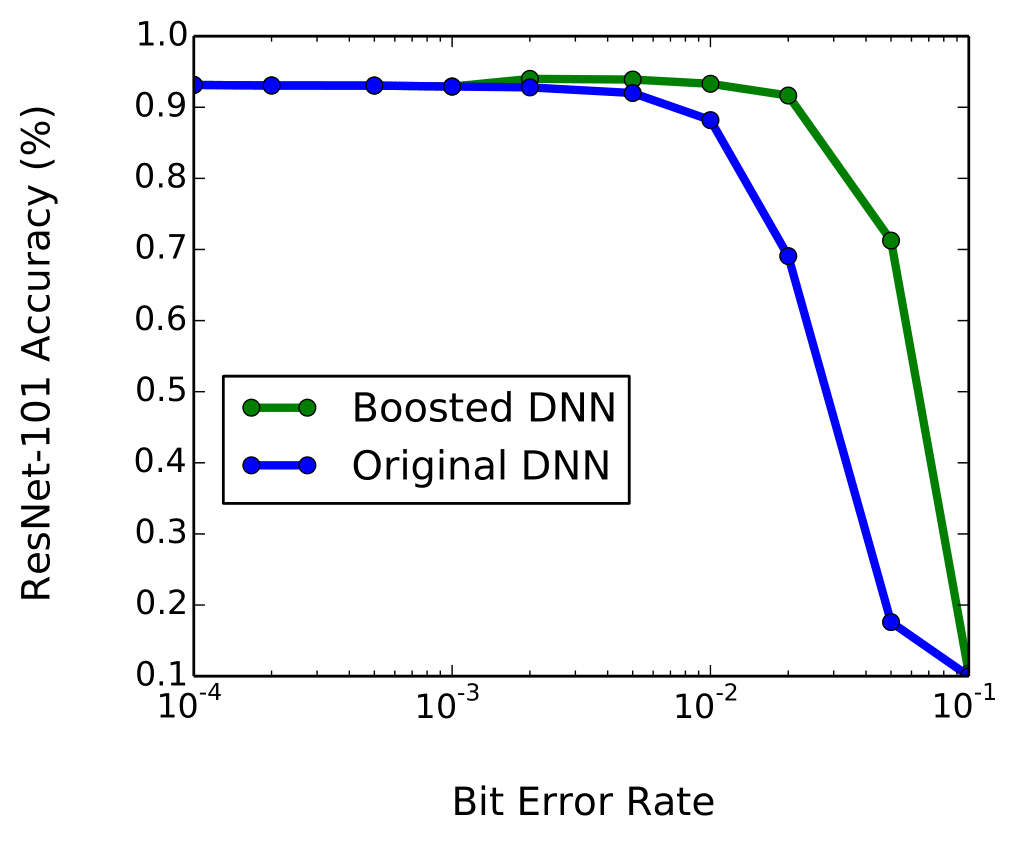 Tolerance Boost
‹#›
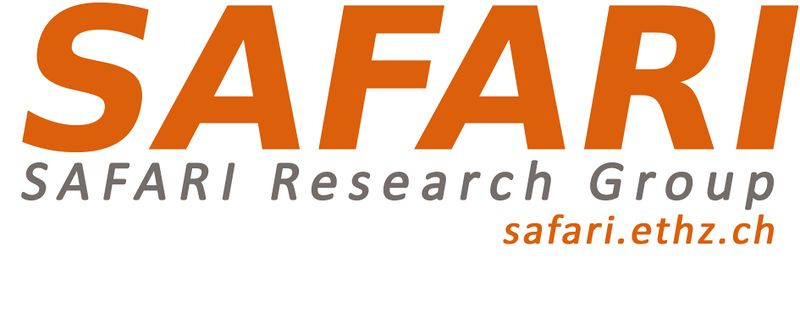 [Speaker Notes: In this example evaluation, we illustrates the effects of EDEN’s step 1: DNN boosting. In this graph, accuracy across different bit error rates is shifted right, yielding a DNN that is more error tolerant.]
Example: Boosting Error Tolerance of ResNet101
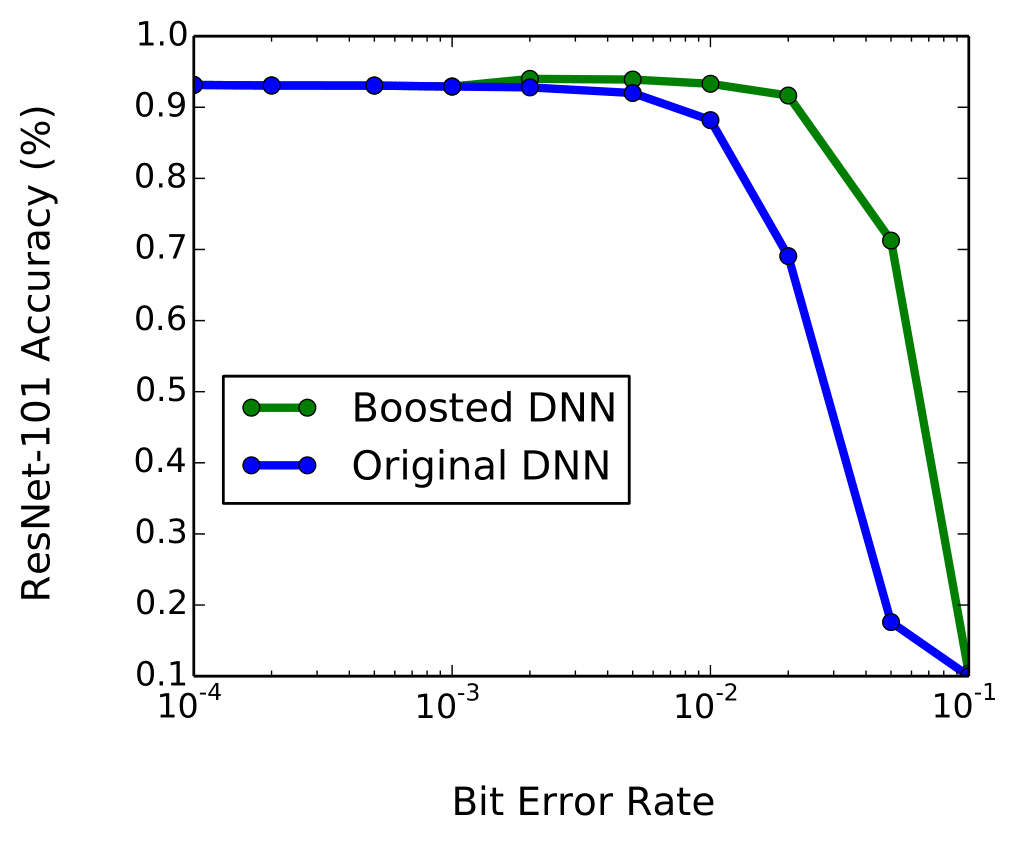 Tolerance Boost
DNN tolerance boosting can
improve a DNN’s bit error tolerance by 5-10x
‹#›
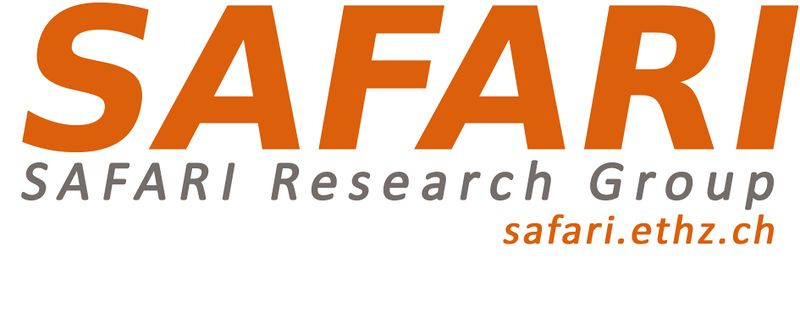 [Speaker Notes: Across our DNN workloads, we find that the tolerated bit error rates can be boosted by 5-10x through re-training.]
DNN Accuracy of LeNeT on SoftMC
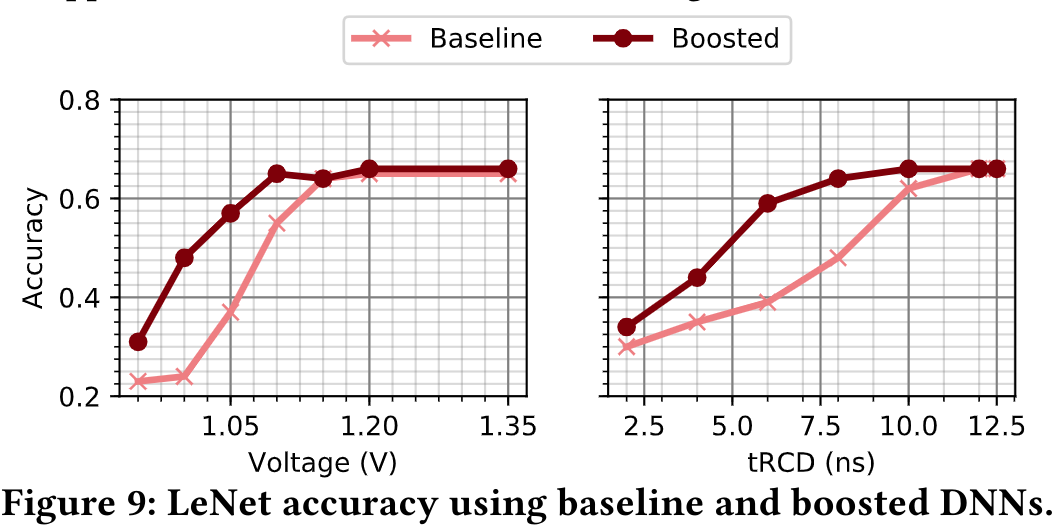 Boosting with error models helps maintain accuracy while reducing voltage and latency
 on real DRAM modules
‹#›
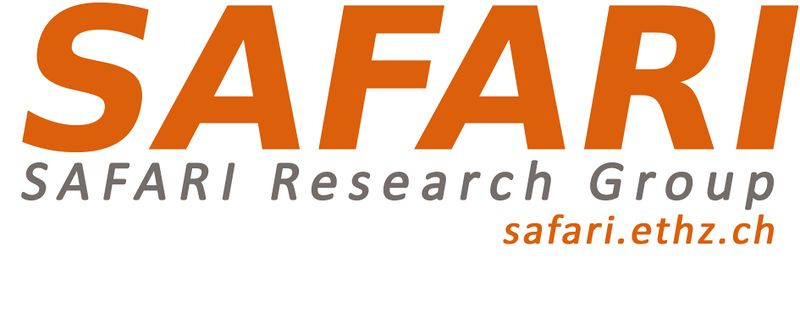 [Speaker Notes: We also evaluated micro-benchmarks and a set of smaller DNNs on voltage and latency scaled DDR3 DRAM modules using our SoftMC infrastructure. We find that we can enable up to 6ns reduction in tRCD and up to 30% reduction in supply voltage.]
Energy and Performance Evaluation
6 DNN workloads with int8 and FP32 quantizations
Inference libraries from DarkNet, Intel OpenVINO, TVM
‹#›
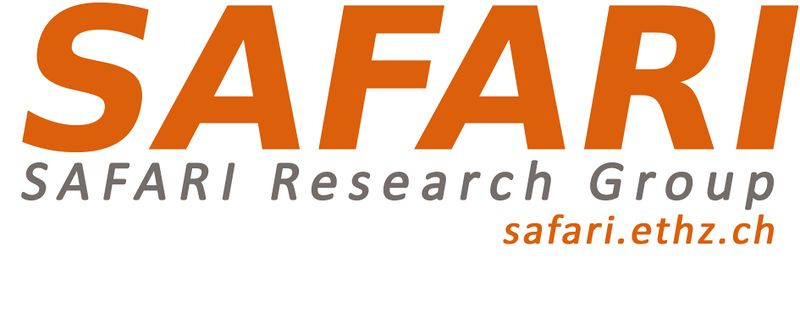 [Speaker Notes: Our next]
Energy and Performance Evaluation
6 DNN workloads with int8 and FP32 quantizations
Inference libraries from DarkNet, Intel OpenVINO, TVM
Ramulator, ZSim, GPGPUSim, and SCALE-Sim used for DRAM, CPU, GPU, Eyeriss, and TPU simulation
CPU: 4 Core @ 4.0 GHz, 8MB L3, 8GB DDR4 DRAM
GPU: 28 SMs, 12GB GDDR5 @ 2.5 GHz
Eyeriss: 12 x 18 PEs, 4GB LPDDR4 @ 1600MHz
TPU: 256 x 256 PEs, 4GB LPDDR4 @ 1600MHz
Full configuration can be found in the paper
‹#›
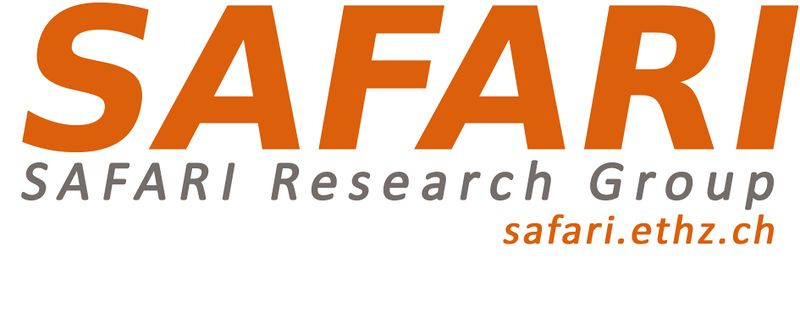 CPU Energy Evaluation
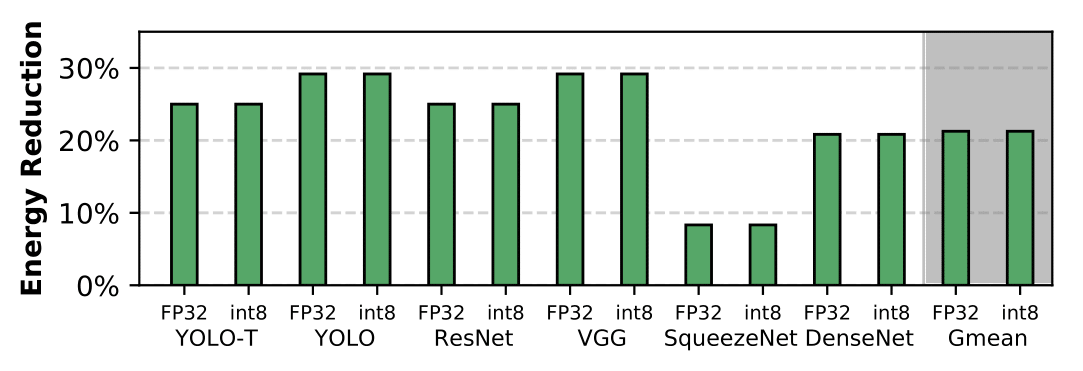 Average 21% DRAM energy reduction 
maintaining accuracy within 1% of original
‹#›
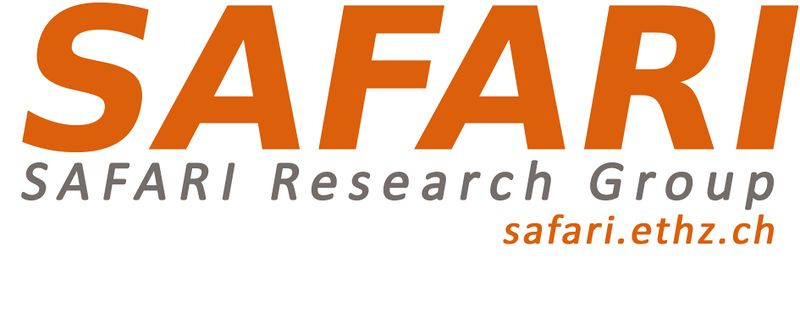 CPU Performance Evaluation
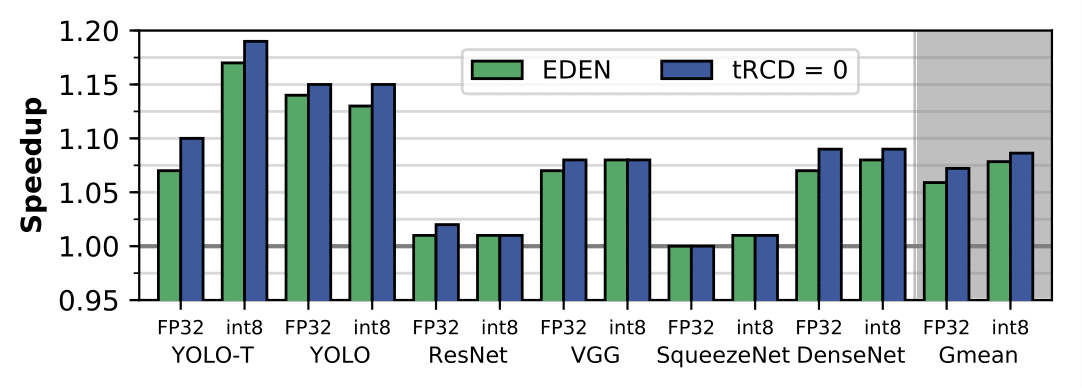 Average 8% system speedup
with some workloads achieving 17% speedup
‹#›
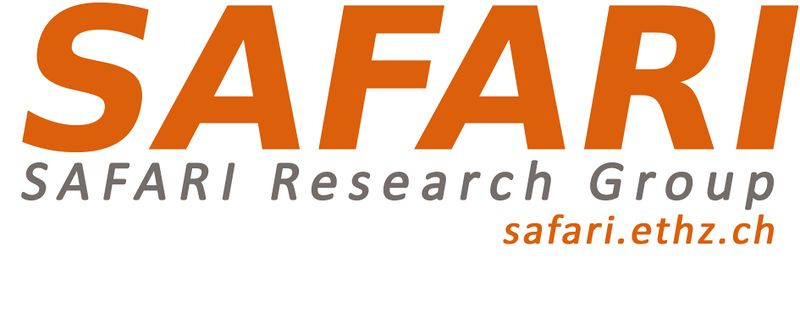 CPU Evaluation
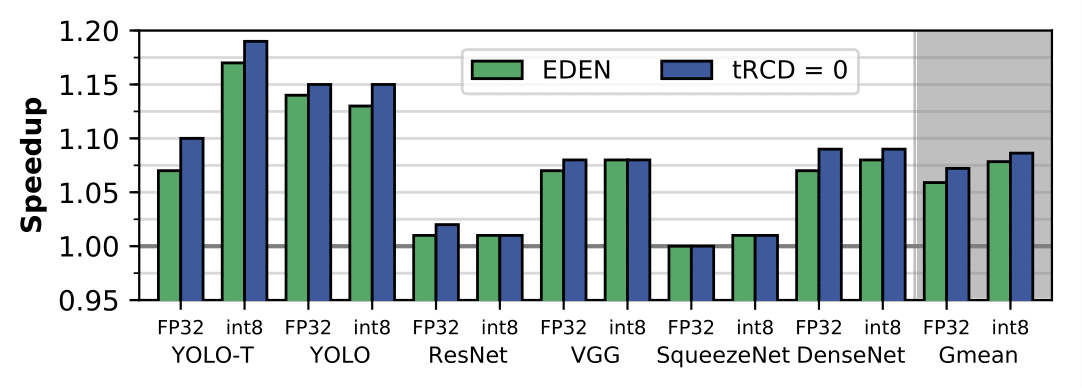 EDEN achieves close to the ideal speedup 
possible via tRCD scaling
‹#›
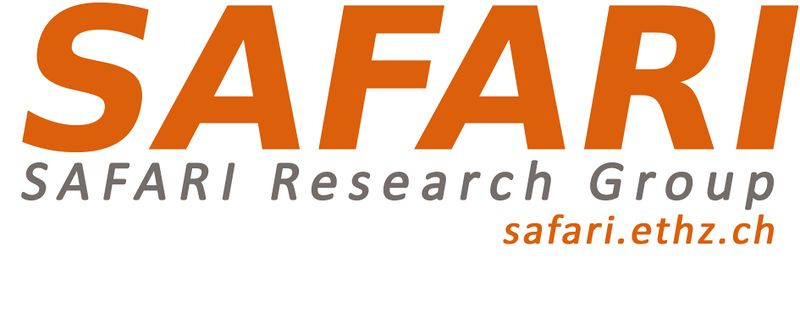 GPU, Eyeriss, and TPU Energy Evaluation
Using the previous DNN benchmarks:
Average 31% DDR4 energy reduction on Eyeriss
Average 32% DDR4 energy reduction on TPU
Average 37% GDDR5 energy reduction on Titan X
‹#›
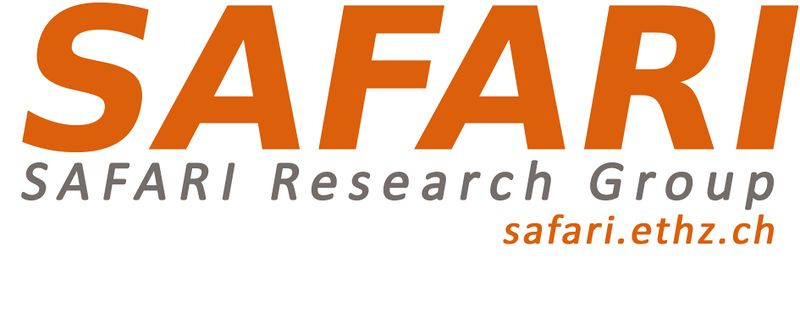 GPU, Eyeriss, and TPU Energy Evaluation
Using the previous DNN benchmarks:
Average 31% DRAM energy reduction on Eyeriss
Average 32% DRAM energy reduction on TPU
Average 37% DRAM energy reduction on GPU
GPUs and accelerators are effective at hiding DRAM latency due to (1) effective pre-fetching and (2) large register banks and SRAM buffers (exploiting the fixed memory access patterns on DNN inference)
‹#›
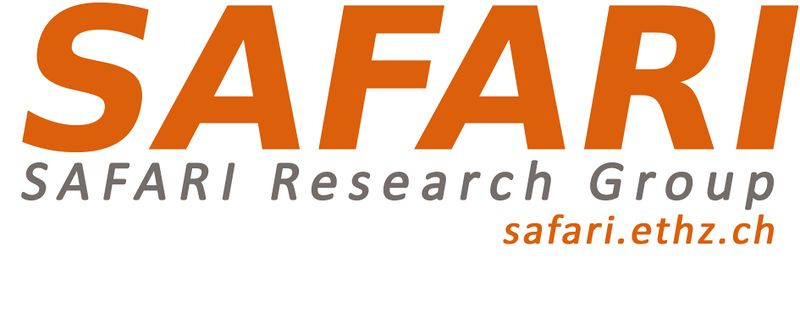 Other Results in the Paper
Error resiliencies across different DNNs and quantizations
Validation of the boosting mechanism
Supporting data for error models using real DRAM modules
Comparison of different DRAM error models
Breakdown of energy savings on different workloads for GPU and TPU
‹#›
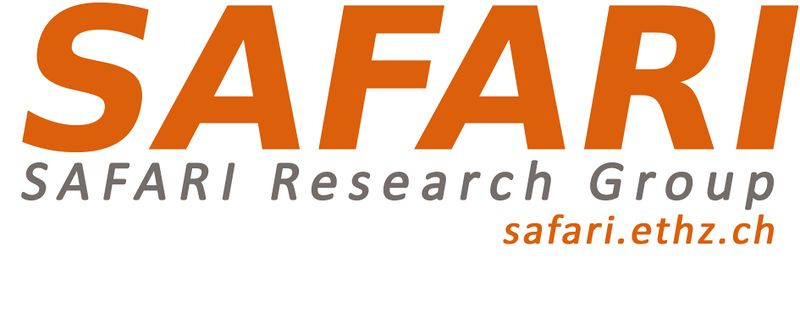 Summary
Motivation: Deep Neural Networks (DNNs) are important in many domains (vision, robotics, ...)
Problem: Challenges of DNN Inference:
High DRAM energy consumption → high energy cost of DNN inference
High DRAM latency → DNN inference slowdowns
Goal: Use voltage/timing scaled DRAM for DNN inference to exploit error tolerant DNN workloads, enabling a trade-off between bit error rate and energy/performance
EDEN: Deep Neural Network Inference Using Approximate DRAM
Techniques to maintain accuracy through error tolerance boosting, DNN characterization, DNN to DRAM mapping, and DRAM error modeling
Results: Energy savings and performance improvements on 12 DNN benchmarks
Average 21% energy savings and 8% speedup on CPU
Average 37% energy savings on GPU
Average 31% energy savings on DNN accelerators (Eyeriss and TPU)
EDEN is applicable to other DRAM parameters and memory technologies
‹#›
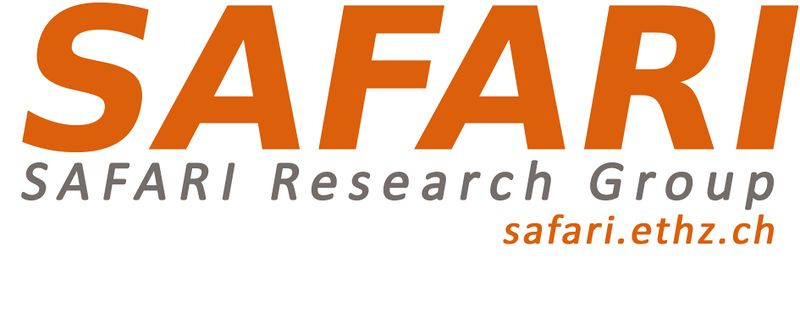 EDEN
Enabling Energy-Efficient, High-Performance
Deep Neural Network Inference
Using Approximate DRAM
Skanda Koppula     Lois Orosa     A. Giray Yaglikci
Roknoddin Azizi     Taha Shahroodi     Konstantinos Kanellopoulos     Onur Mutlu
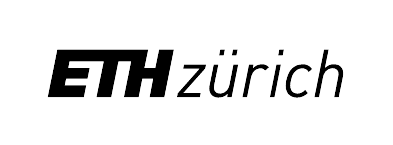 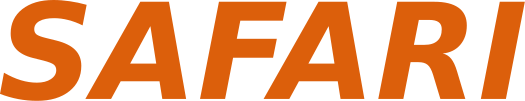 Coarse-Grained Scaling
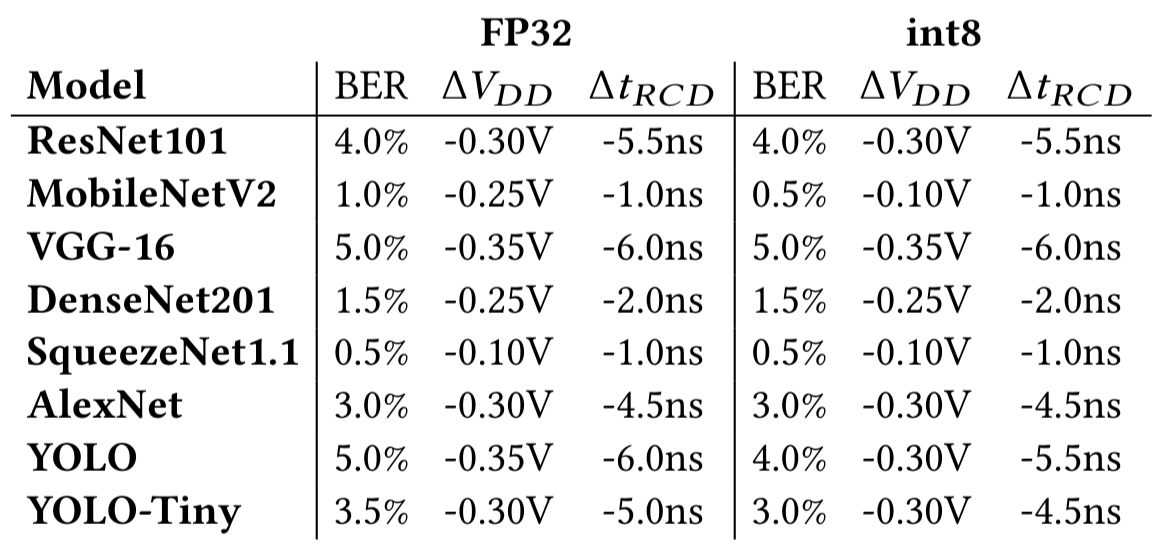 tRCD or voltage scaling that yields <1% accuracy degradation on a target DDR3 module
‹#›
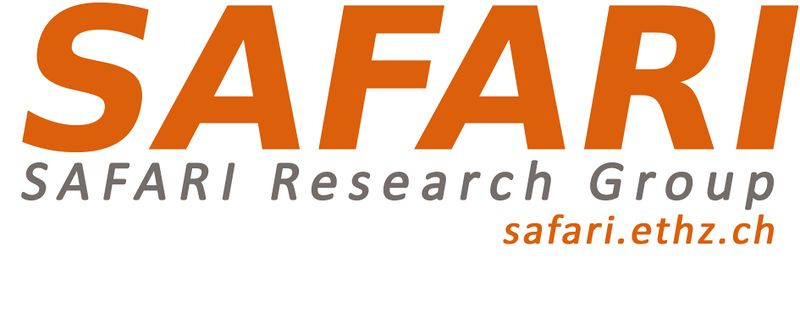 DNN Workload List and Baseline Accuracies
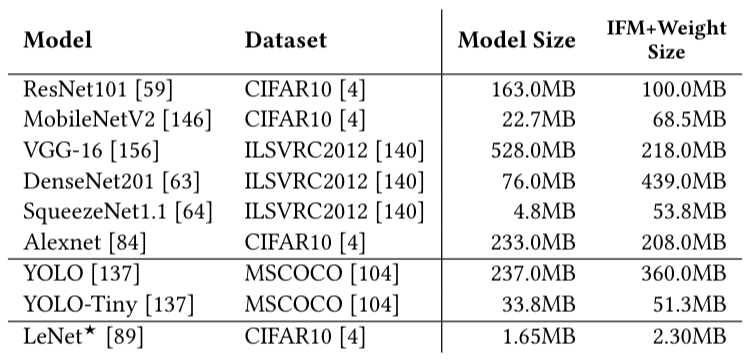 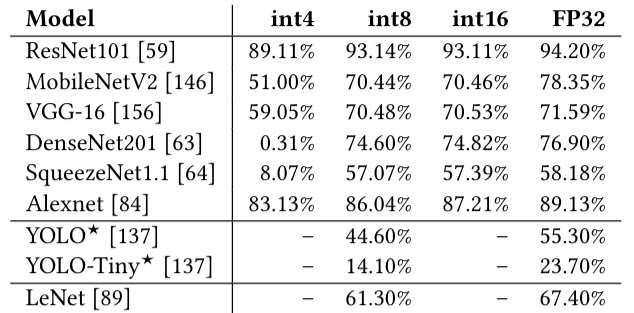 ‹#›
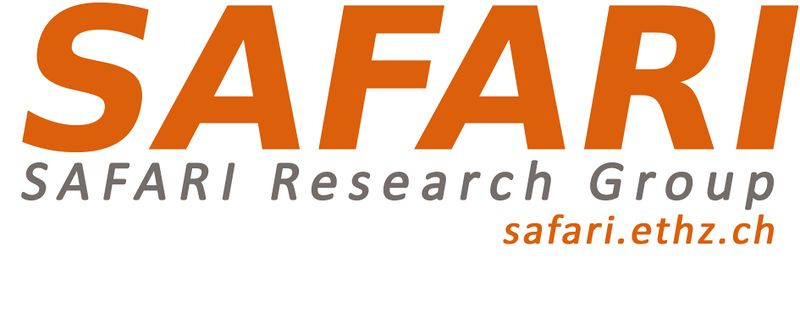 Coarse-Grained Characterization Algorithm
Key Steps:
Decrease tRCD/Vdd of DRAM module
Run DNN inference
Measure accuracy on validation dataset
If accuracy < target: terminate.
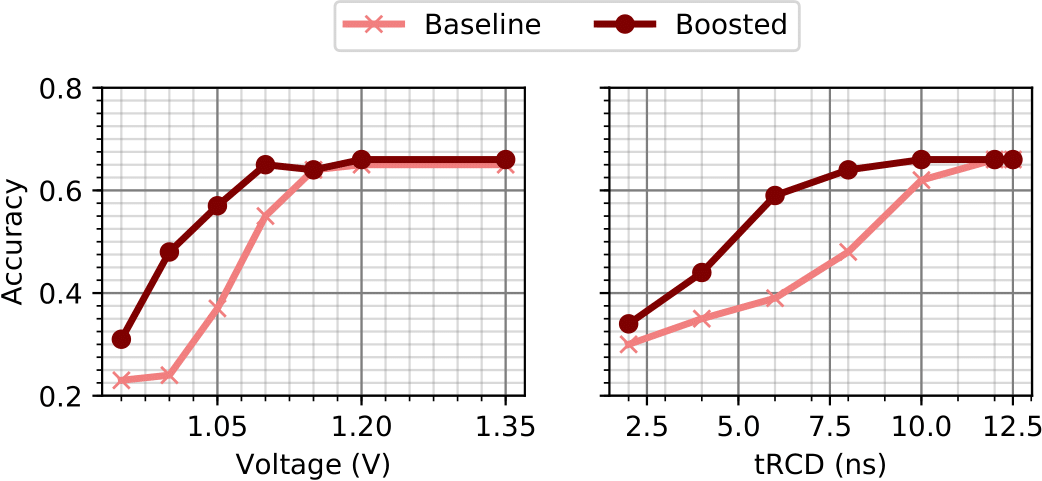 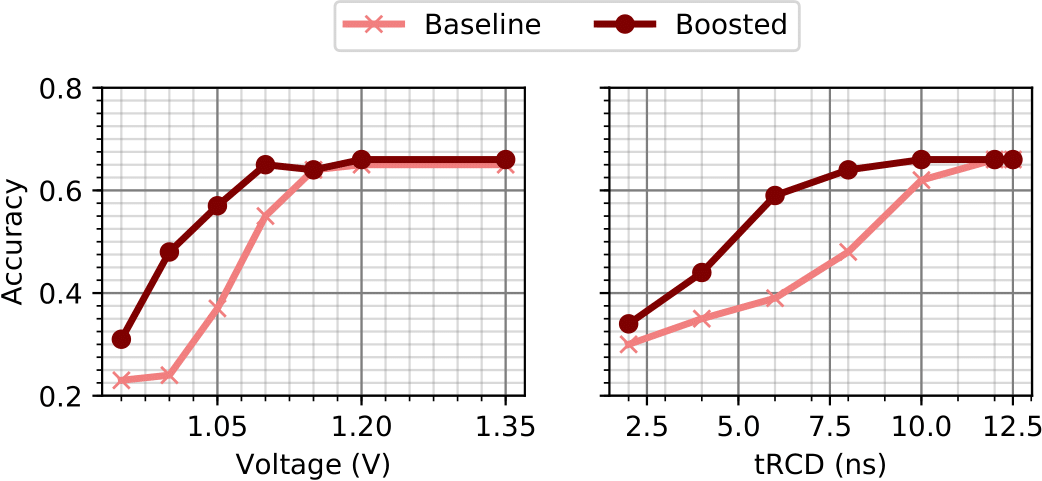 Decreasing voltage and DNN accuracy
‹#›
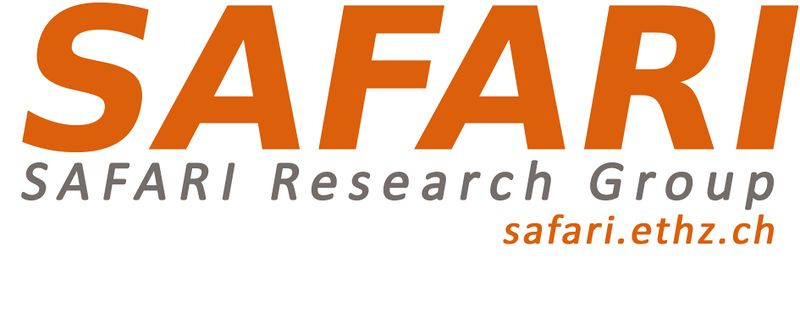 Fine-Grained Characterization Algorithm
Key Steps:
Decrease parameter of DRAM/DNN partition
Run DNN inference
Measure accuracy on validation dataset
If accuracy < target: roll-back parameter decrease
Repeat for all DNN partitions, parameter levels
‹#›
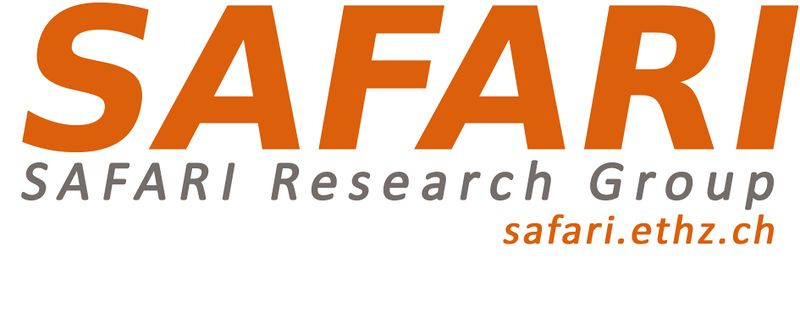